Download all my presentations and video recordings
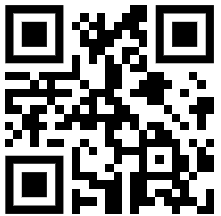 http://bit.ly/AsifConference
Are you thinking about the following?
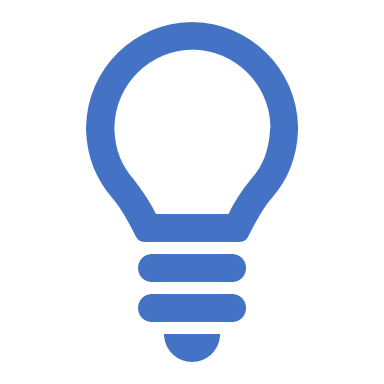 How do I make sense of all that’s included in Office 365?

Does our team even need all the Office 365 applications?

It would be great if I could learn from others’ experiences…

If Yes, Great! This session is for You!
[Speaker Notes: Not a deep dive in any particular application.
Learnings from my experiences.
This presentation helps you understand the pieces of Office 365 and how to best use it within your company.
Learn from others in the room as well.]
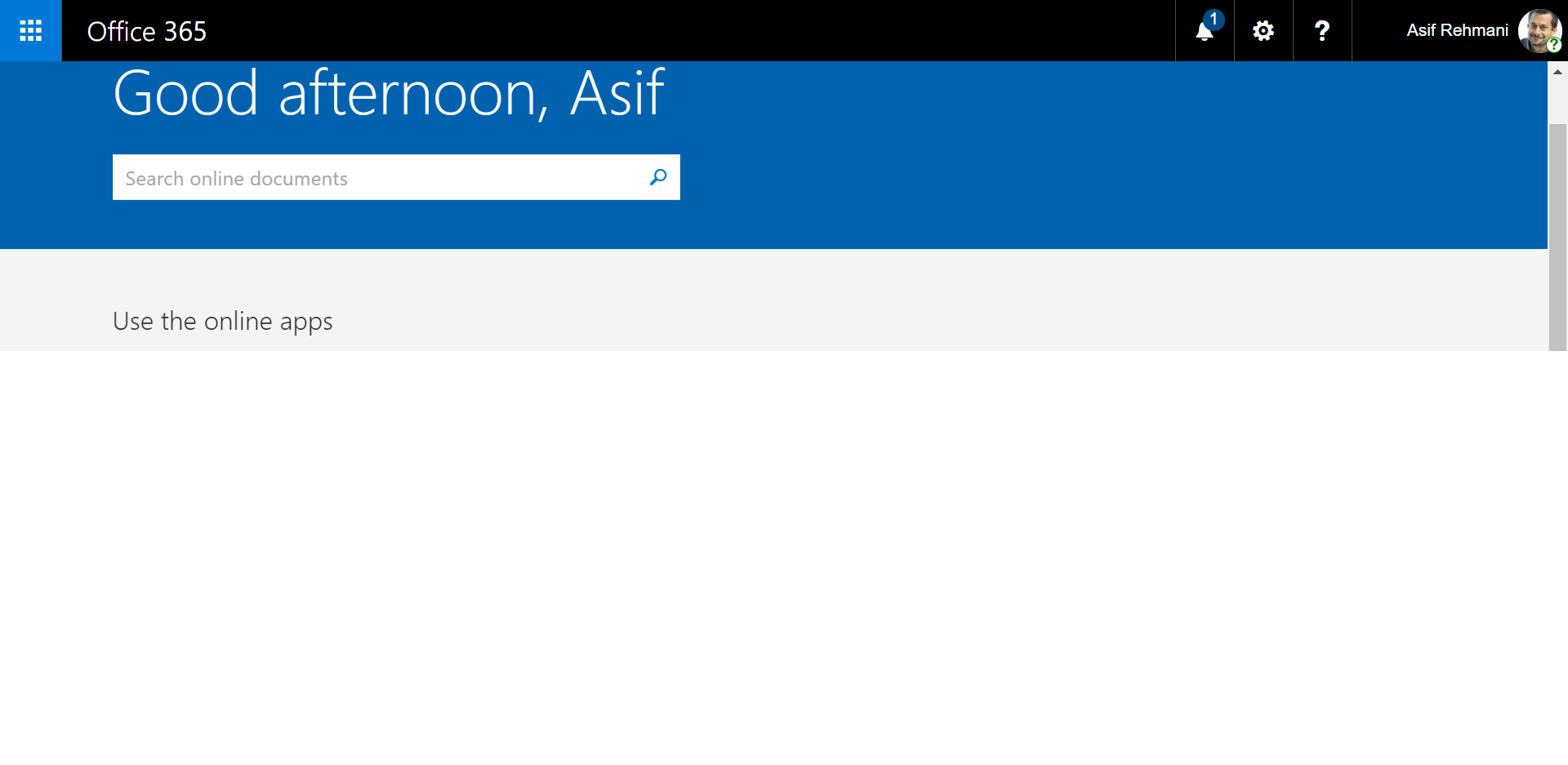 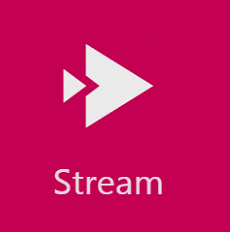 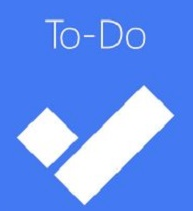 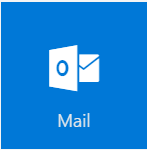 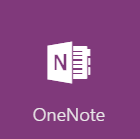 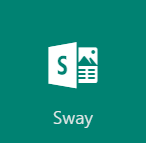 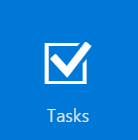 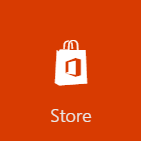 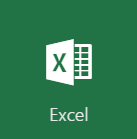 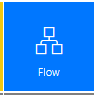 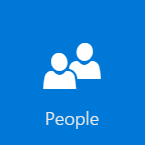 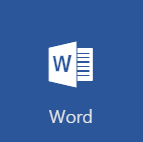 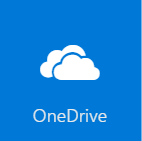 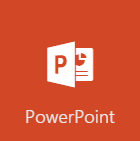 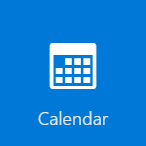 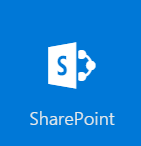 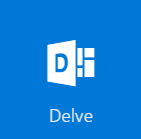 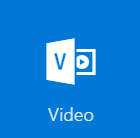 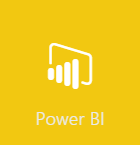 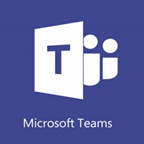 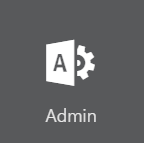 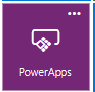 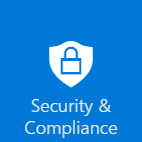 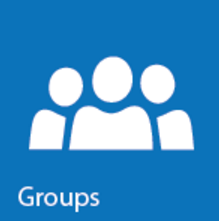 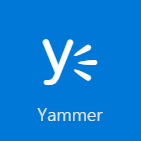 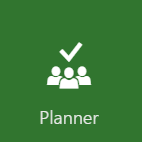 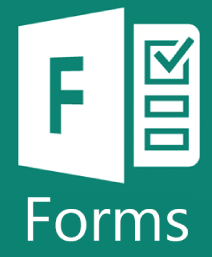 Office
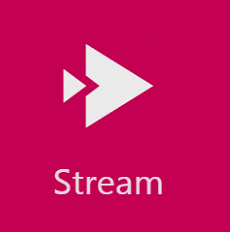 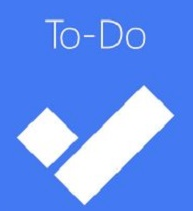 Outlook
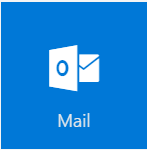 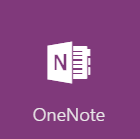 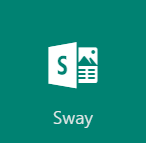 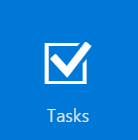 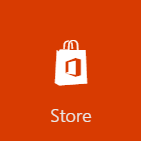 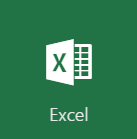 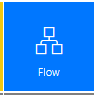 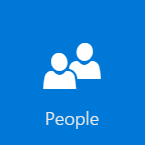 Collaboration
Video Portal
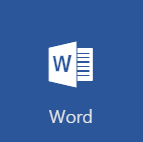 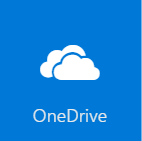 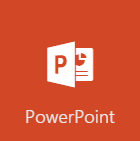 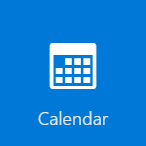 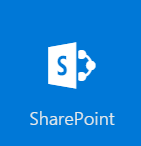 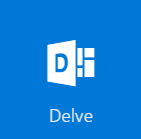 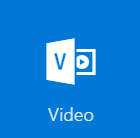 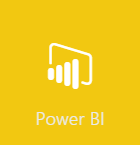 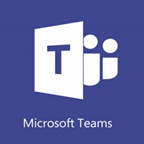 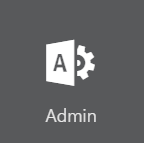 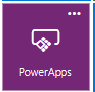 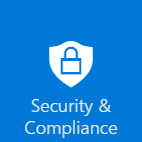 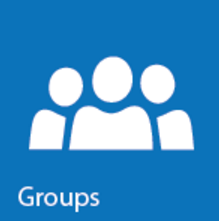 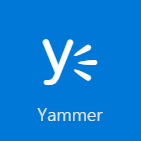 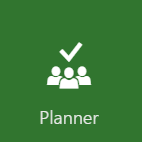 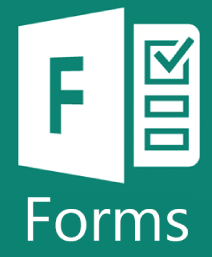 Workflows and Forms
Asif Rehmani
Microsoft MVP
VisualSP
Should we be using All Office 365 applications?
Download my presentations at:
http://bit.ly/AsifConference
@asifrehmani
[Speaker Notes: There's so much that Office 365 has to offer small to large organizations. However, the current reality is that most organizations are only using about 20% of the available capabilities. Why not understand the Entire value of the suite of Office 365 applications so your users can take full advantage of what you are already paying for!?

Also, keep in mind that there will Always be multiple ways of doing the same thing in the Microsoft sphere – document sharing, surveys, forms, workflows, site creation, etc. You just have to find the best way that it works for Your organization.

This session focuses on the ‘What’ and ‘Why’. Not the ‘How’.]
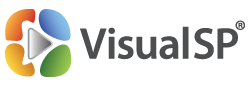 About me - Asif Rehmani
SharePoint MVP
Trainer & Consultant
Conference Speaker

Ignite
ESPC
SPTechCon
SP Fest
SPC
Dev Intersection
And many more…
Trainer
Founder and CEO
VisualSP
Chicago, USA
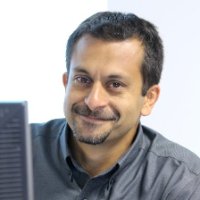 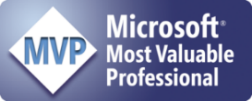 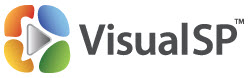 Since 2007
Contact:
@asifrehmani
asif@visualsp.com
www.VisualSP.com
Author
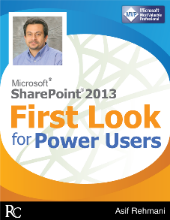 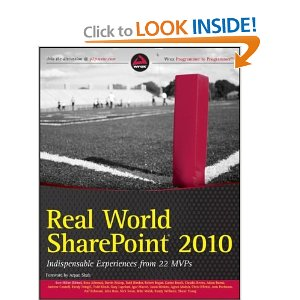 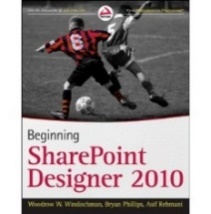 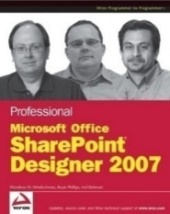 VisualSP – In-context training for Office 365 users
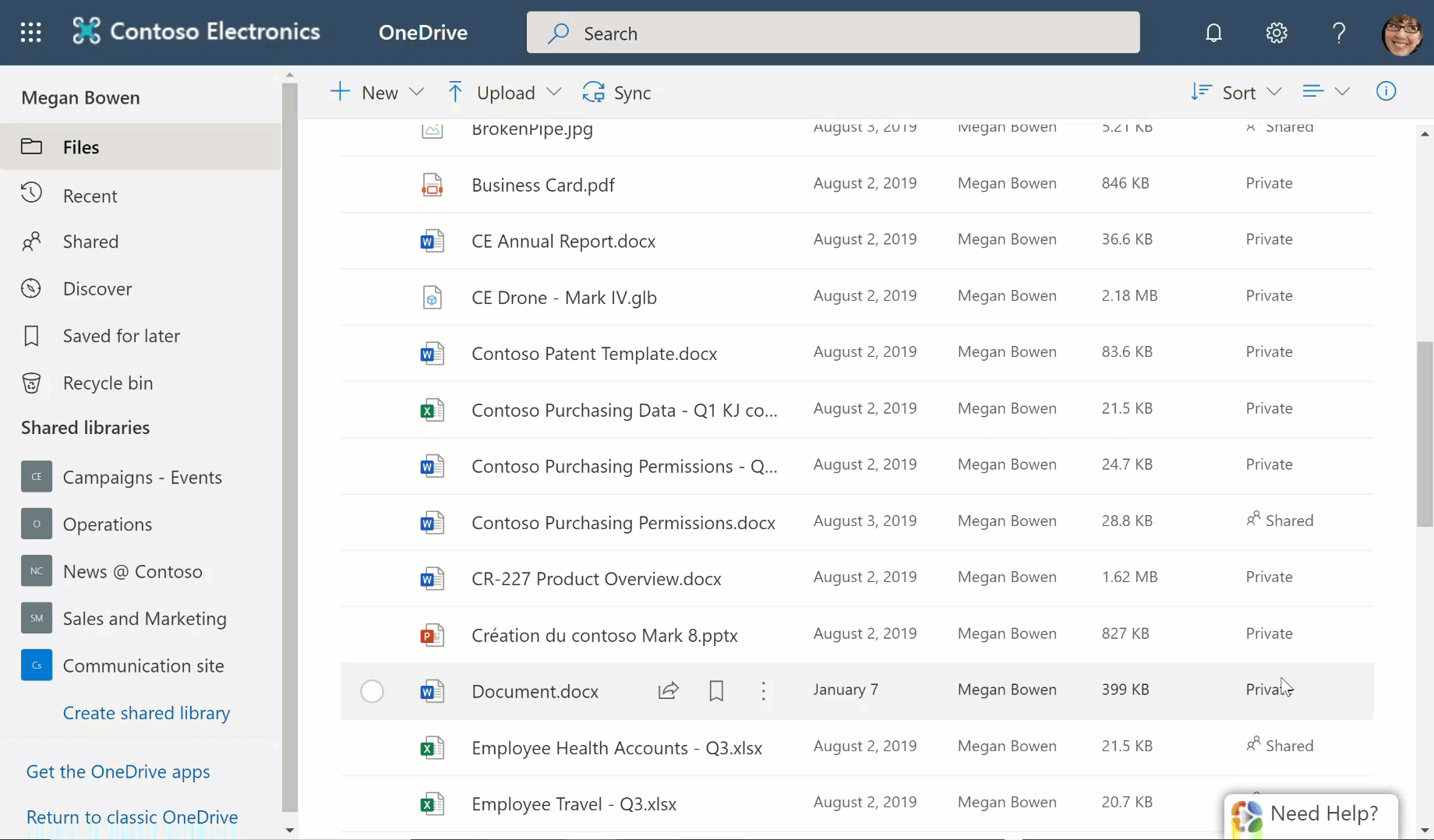 VisualSP for Microsoft Learning Pathways
http://bit.ly/VSP4LP
Should we be using All Office 365 applications?
Story about a company and their Office 365 journey

Use cases for various Office 365 applications (much of it demonstrated in a Live environment!)

Lessons learned from other companies' successes and failures
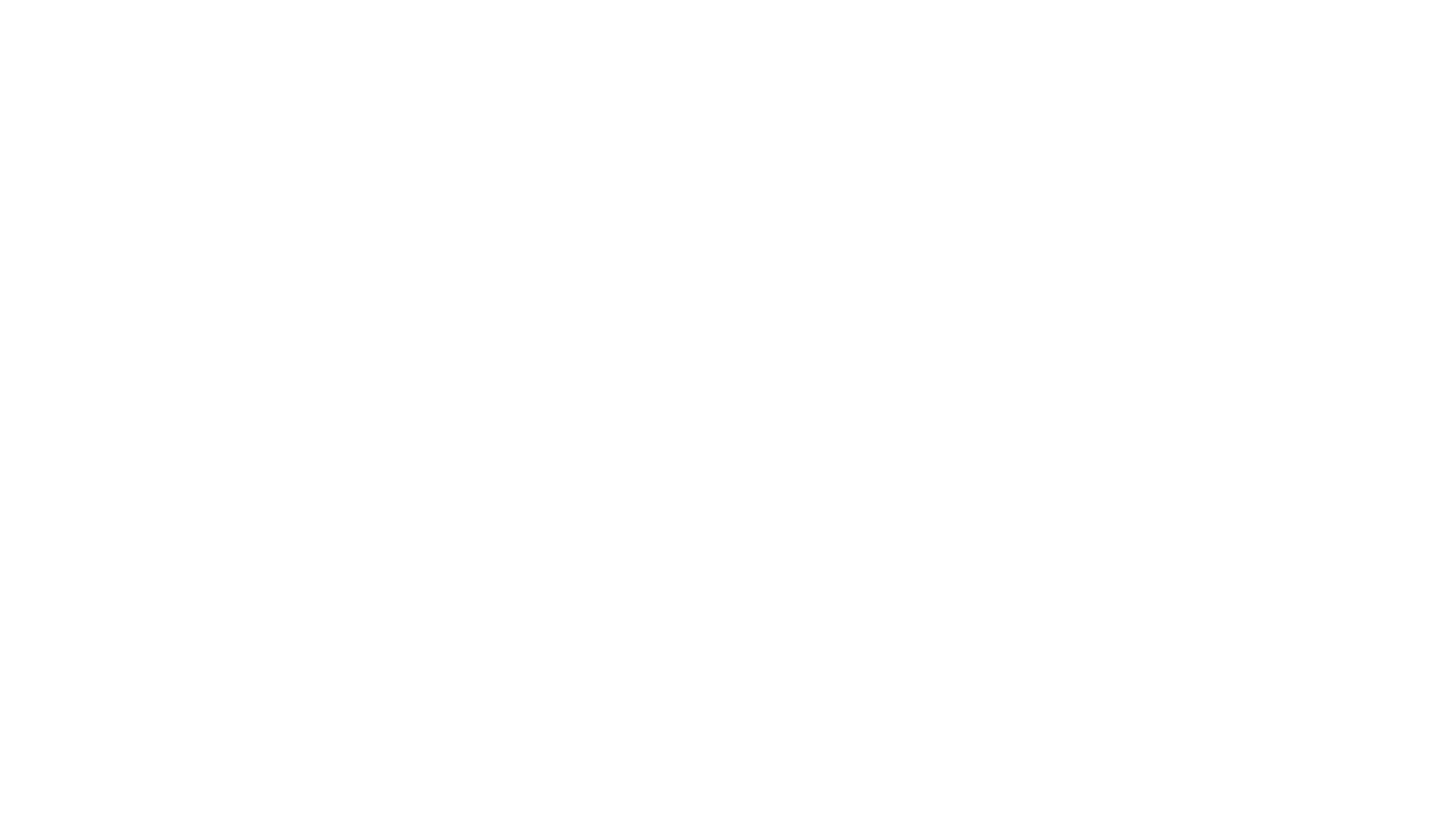 Agenda
[Speaker Notes: Learn which applications were adoption and which were rejected by our team and more importantly ‘why’ they were rejected.

Also stories of success and failures from other companies around Office 365 implementations.]
Company Profile
Requirements
Decided on Office 365
Office 365 E1 for $8/user/month
*no desktop MS Office apps
[Speaker Notes: They decided to not go for Office desktop applications since that would have been $20/user/month – a substantial difference]
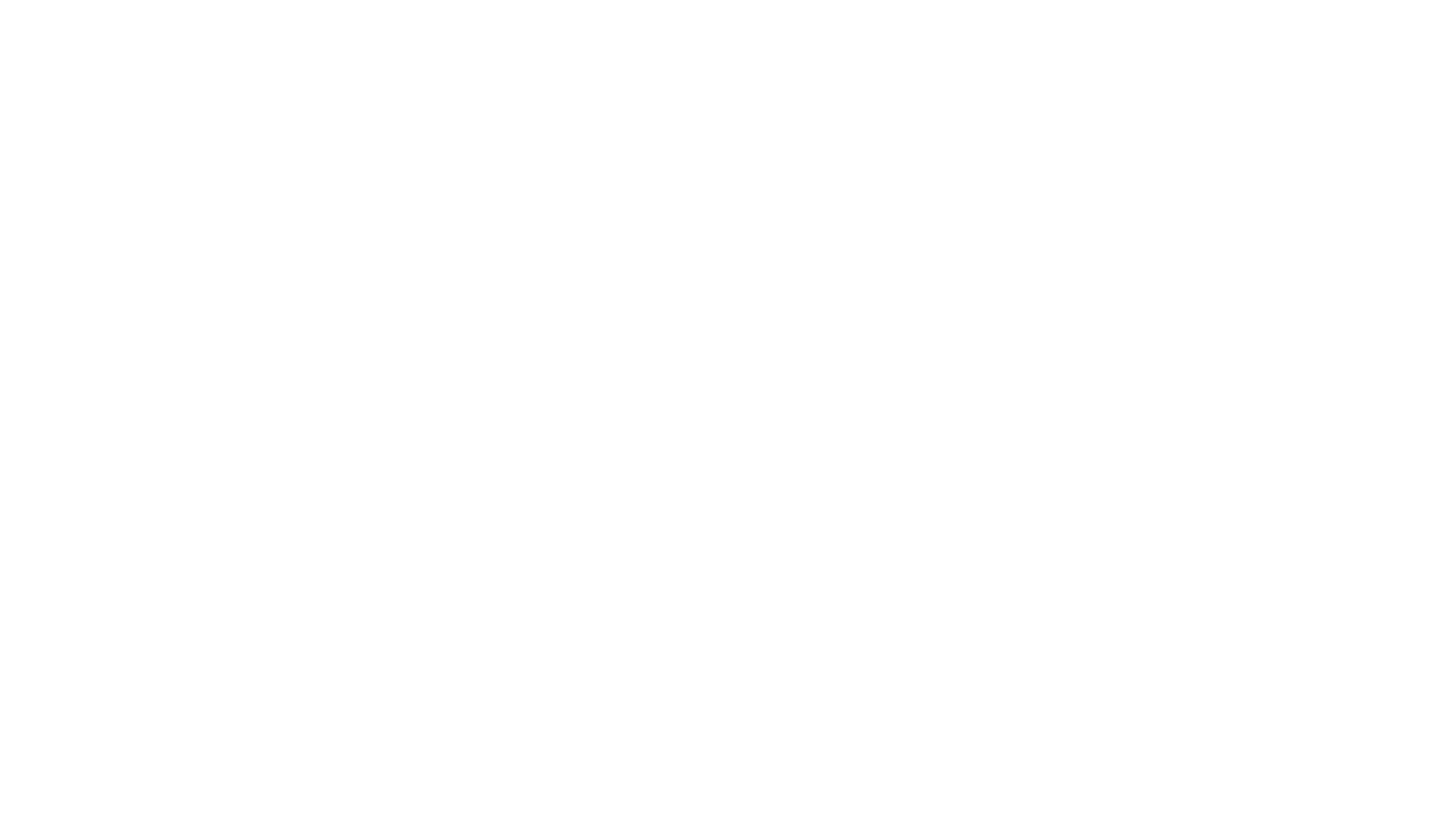 Deployment journey begins…
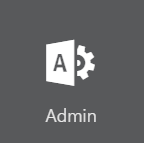 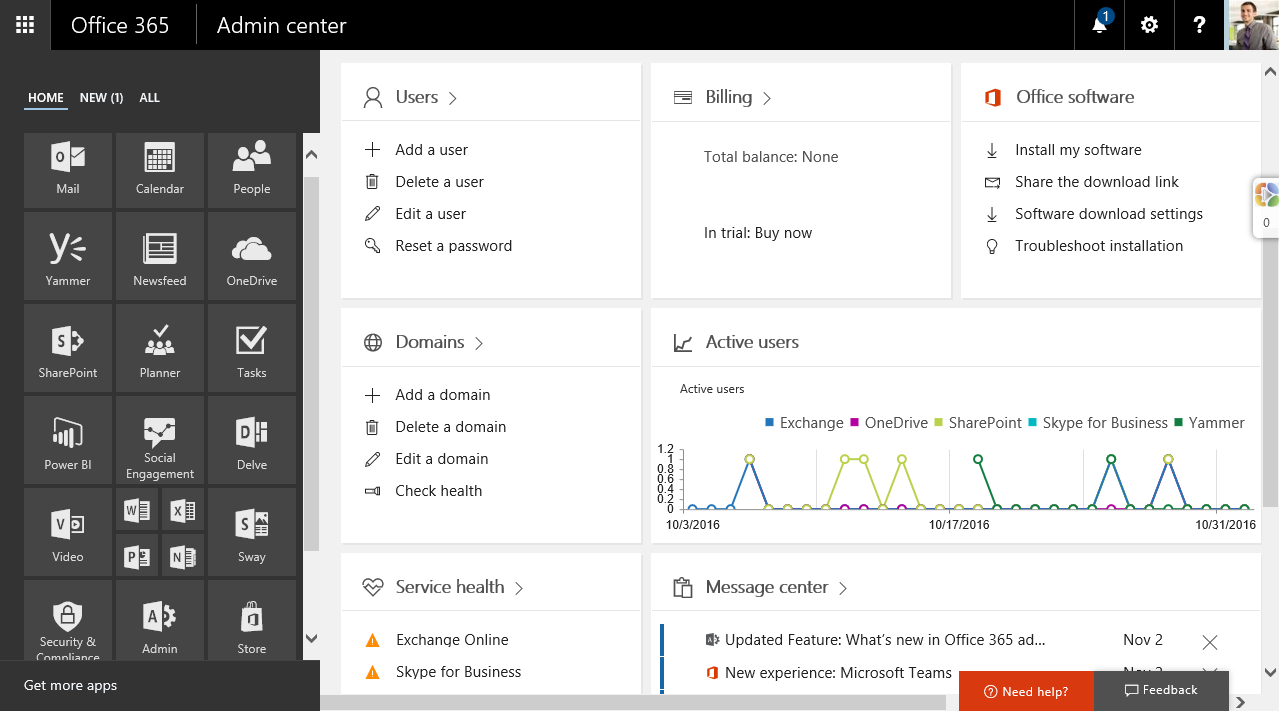 Manage billing
Setup users
Attach our domain
Track usage by our users
Activate/deactivate services like Analytics, Teams
Admin Centerused to manage the tenant
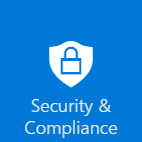 Default protections already setup

Examples:
Auditing data being accessed by your users
Notification when someone gets added as a tenant admin
When sensitive information like credit card info leaves the organization domain, admin gets notified
Security and Compliance Center
Onwards to user focused apps…
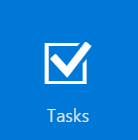 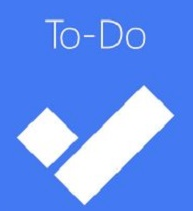 To-Do replaced Outlook Tasks
As of Nov 2019, To-Do has replaced Outlook Tasks.
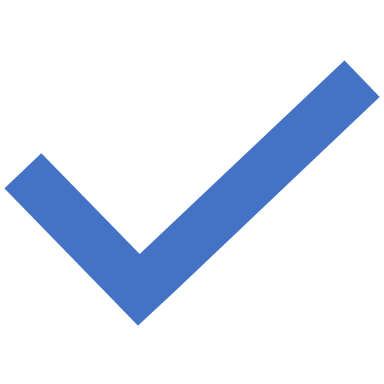 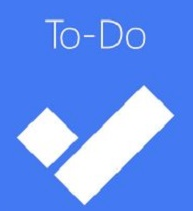 Personal Task Management with To-Do
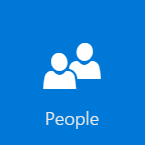 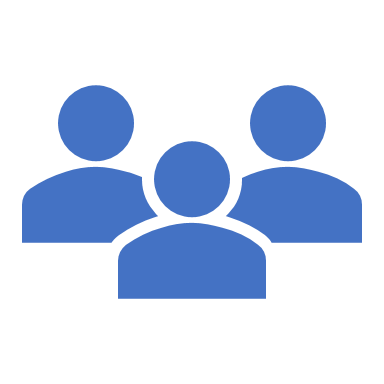 What does the People app do anyway…?
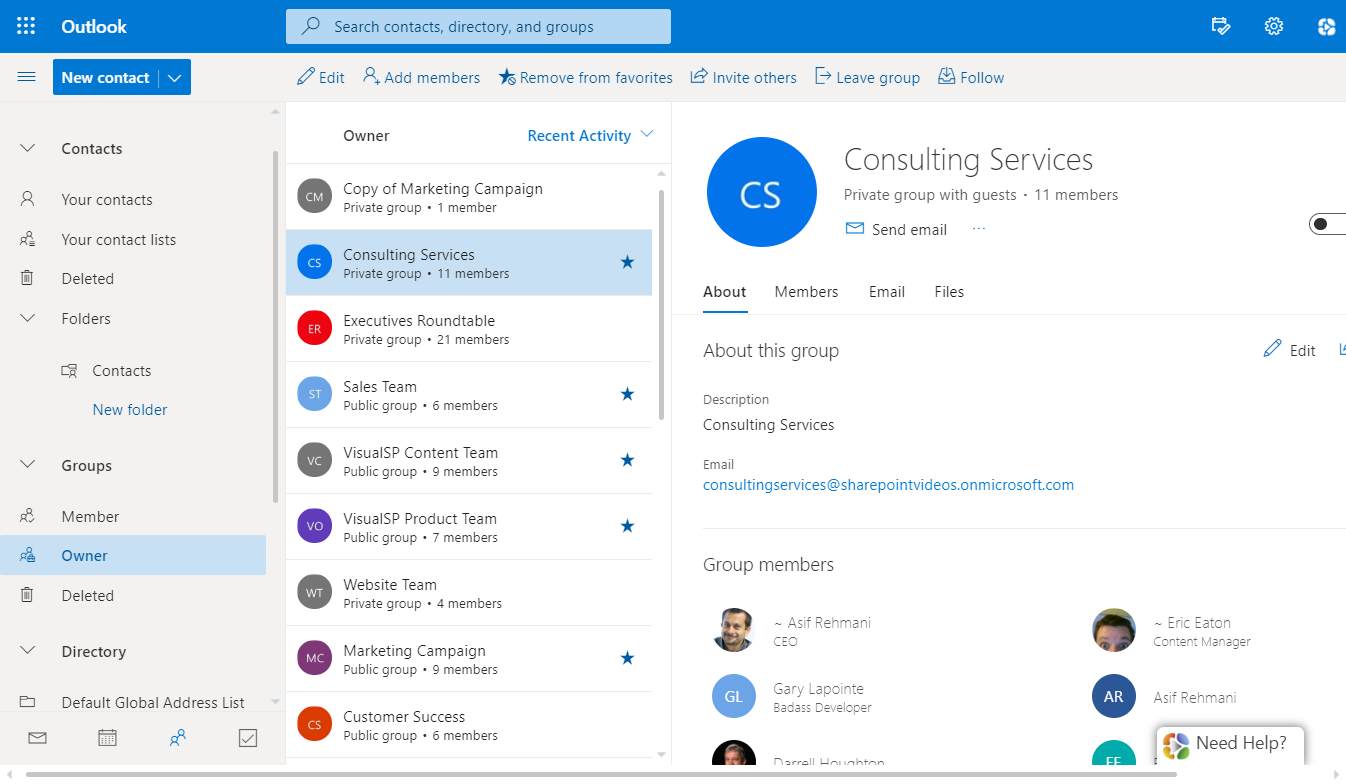 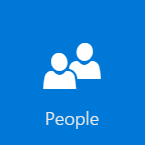 A people centric view
Manage group memberships
Discover and connect with co-workers
People
[Speaker Notes: Explore your contacts and contact lists and their info.
Manage Office 365 Group memberships that you own.
Get access to all users and all distribution lists.]
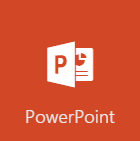 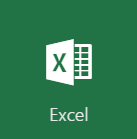 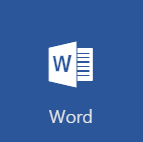 Transitioning to Microsoft Office Online Apps
[Speaker Notes: Using these instead of desktop apps because of the difference in cost.
$8/user/month
As opposed to
$20/user/month]
Should we be using Sway as a presentation tool?
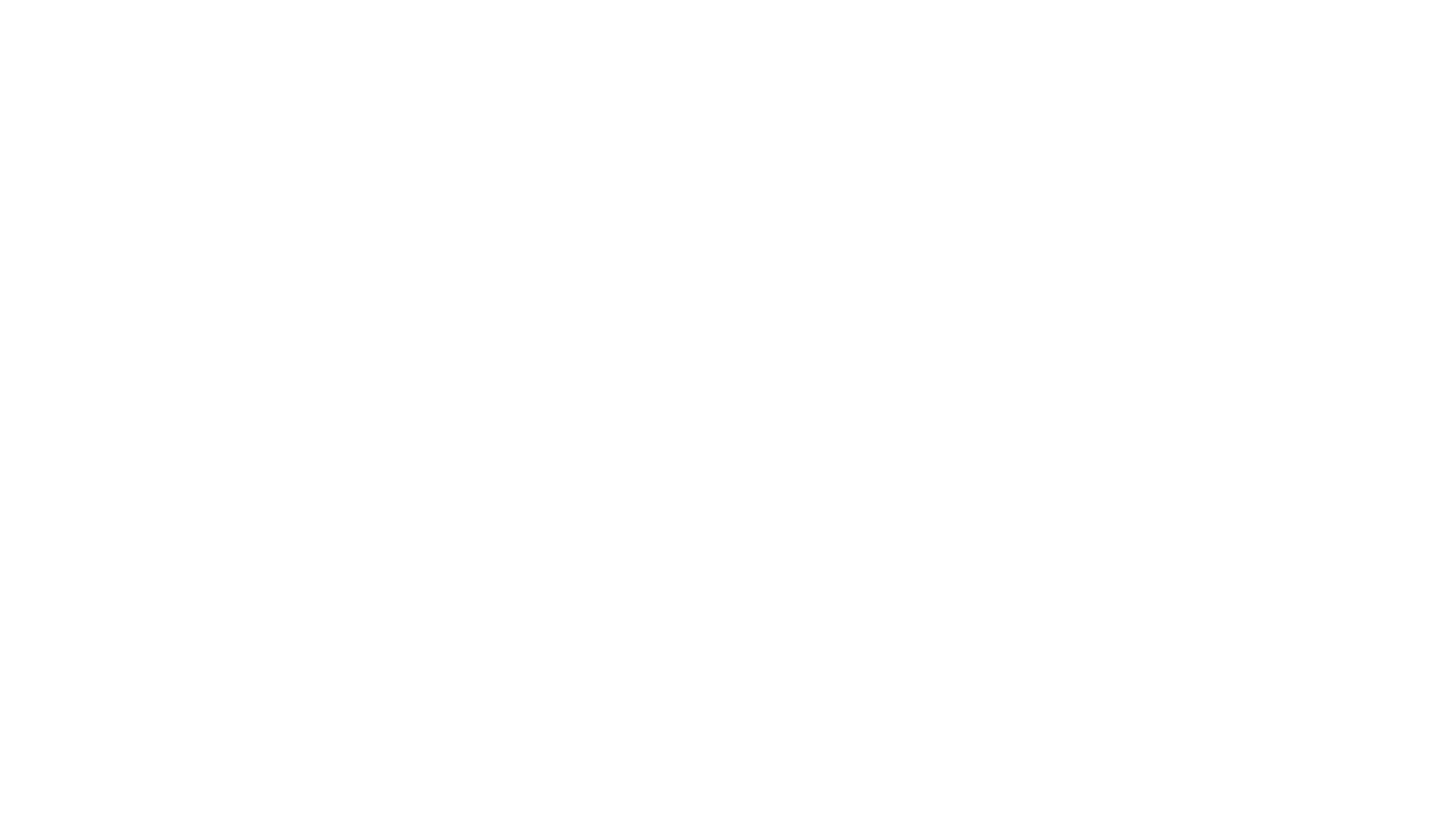 PowerPoint or Sway?
[Speaker Notes: Is PowerPoint going away?
Is Sway the new PowerPoint?]
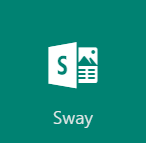 Sway
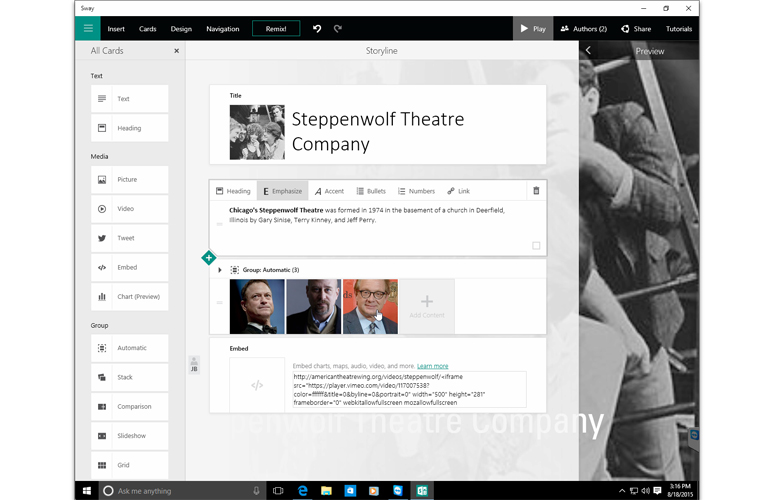 Pros:
Quick to create presentations
Easy to share with others
Like a quick web page

Cons:
Another application to learn
PowerPoint is still the industry standard and evolving as well
[Speaker Notes: Nothing broken with PowerPoint. No need to fix what’s not broken.
No need to use Sway unless there’s an actual business need.]
Chose to not use Sway
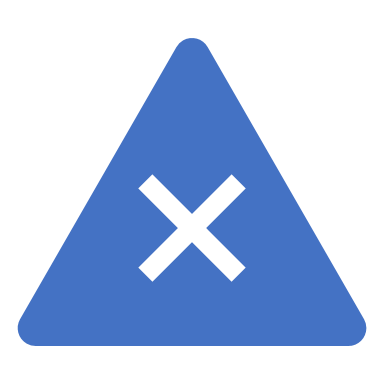 Users need to manage their own business documents
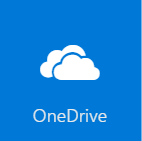 Personal file management using OneDrive
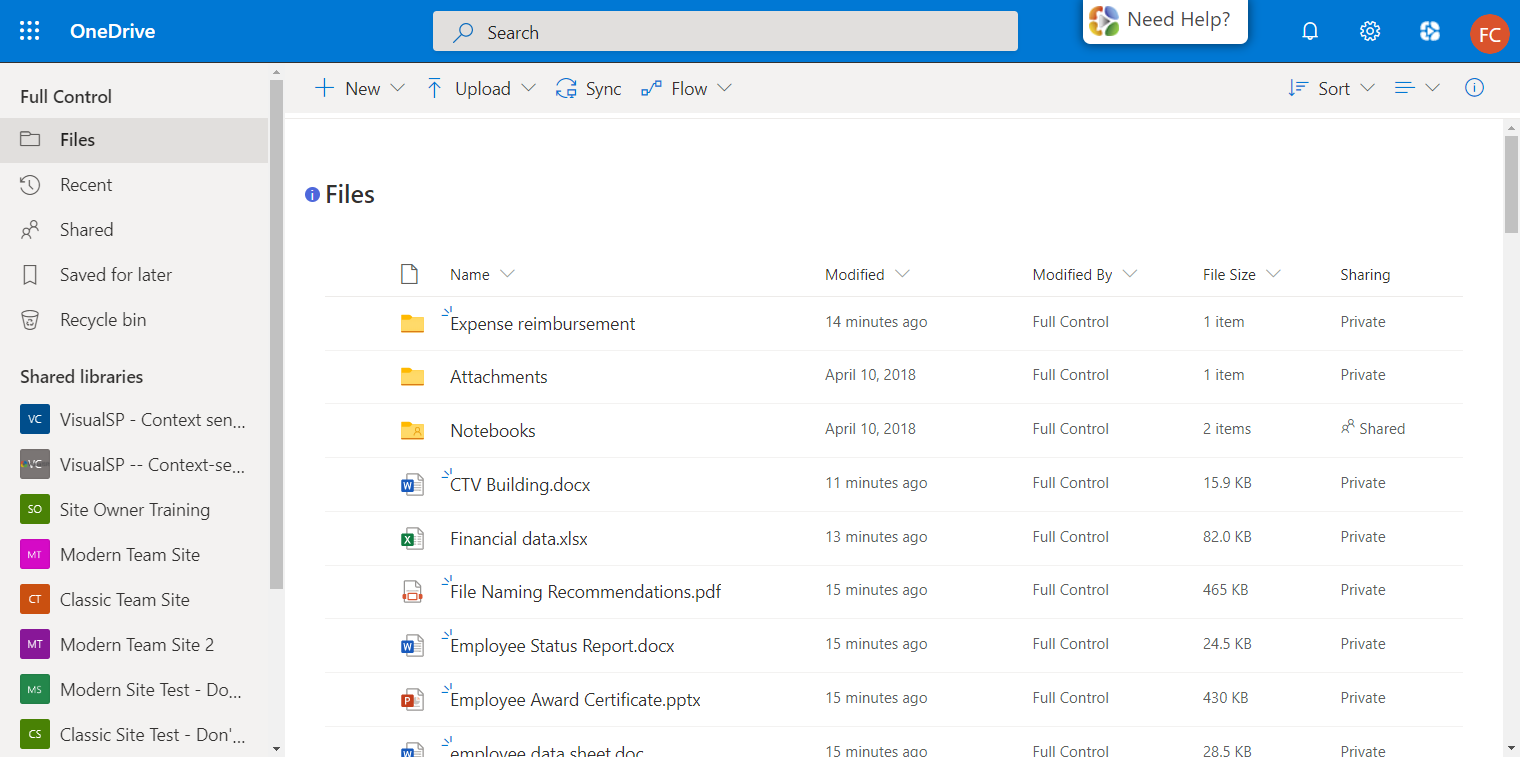 [Speaker Notes: This is where a document’s journey starts.
Simple shares can be done here with individuals.
For more complex collaboration on shared documents, promote them to a document library in SharePoint.]
Employees are already pretty comfortable with Dropbox
What’s in it for them to move to OneDrive??
Empathized with the users
Admin became a Dropbox user herself
Made a list of pros and cons of why employees should switch from Dropbox to OneDrive
Demonstrated the pros of switching in company town hall meeting

Examples:
Native support for automatically saving documents in OneDrive as you work on them
Easier to share documents with colleagues using OneDrive
Easily promote documents from OneDrive to SharePoint Document Library to share with others
Challenge: how do you get users to switch to OneDrive?
Requirement:Workspace needed for teams to collaborate
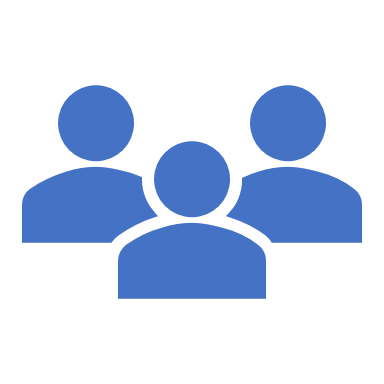 Task management
Chat
Online meetings
Team calendars
Easy note taking
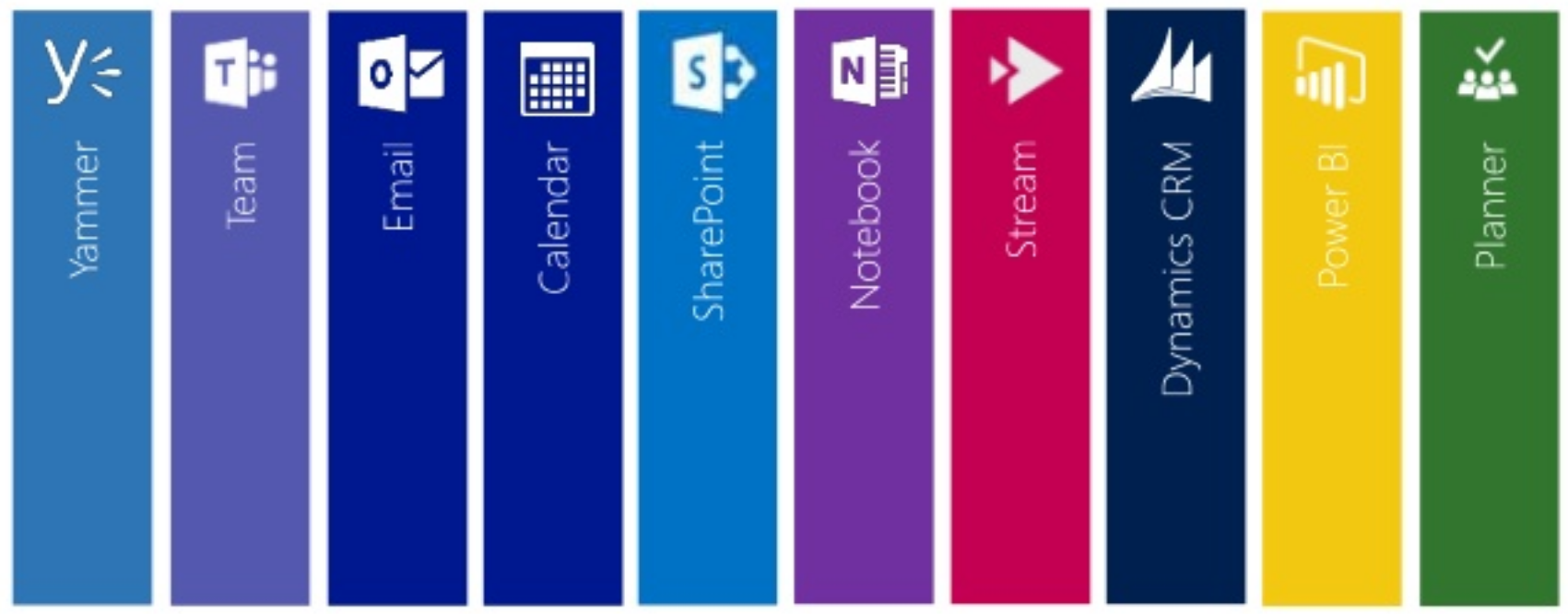 Permanent and
Temporary
Groups
Office 365 GroupsUnderlying foundation for all work
[Speaker Notes: Groups for Marketing, Sales, IT (long term)
Groups for Project X and Y (short term)]
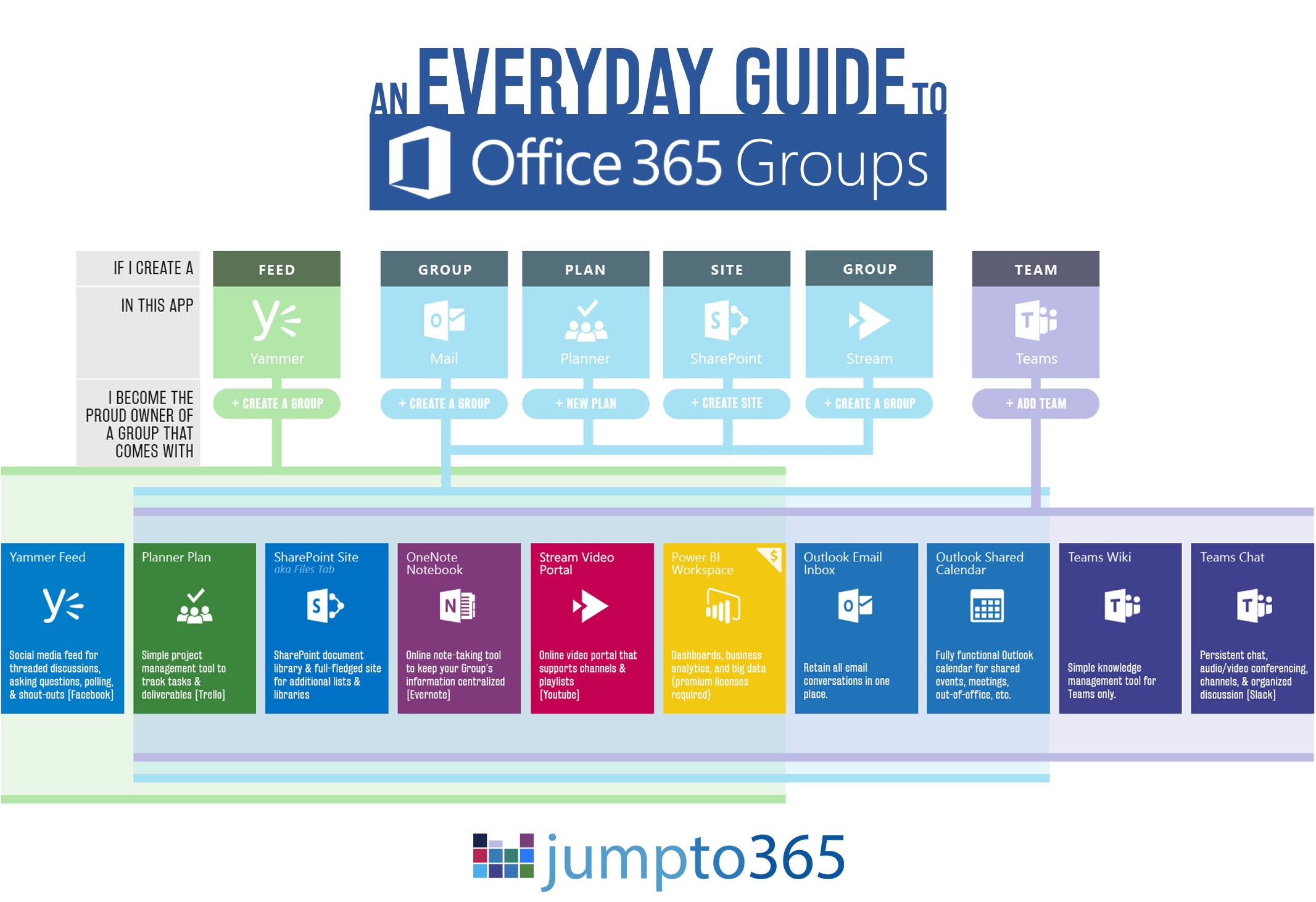 [Speaker Notes: If you are using Microsoft Teams, that’s the best way to create a new group so you get all of the other apps created at the same time (minus Yammer).]
Chose to use Microsoft Teams to create Office 365 Groups as needed
Microsoft Teams
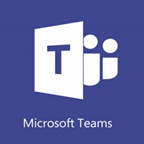 Microsoft Teams
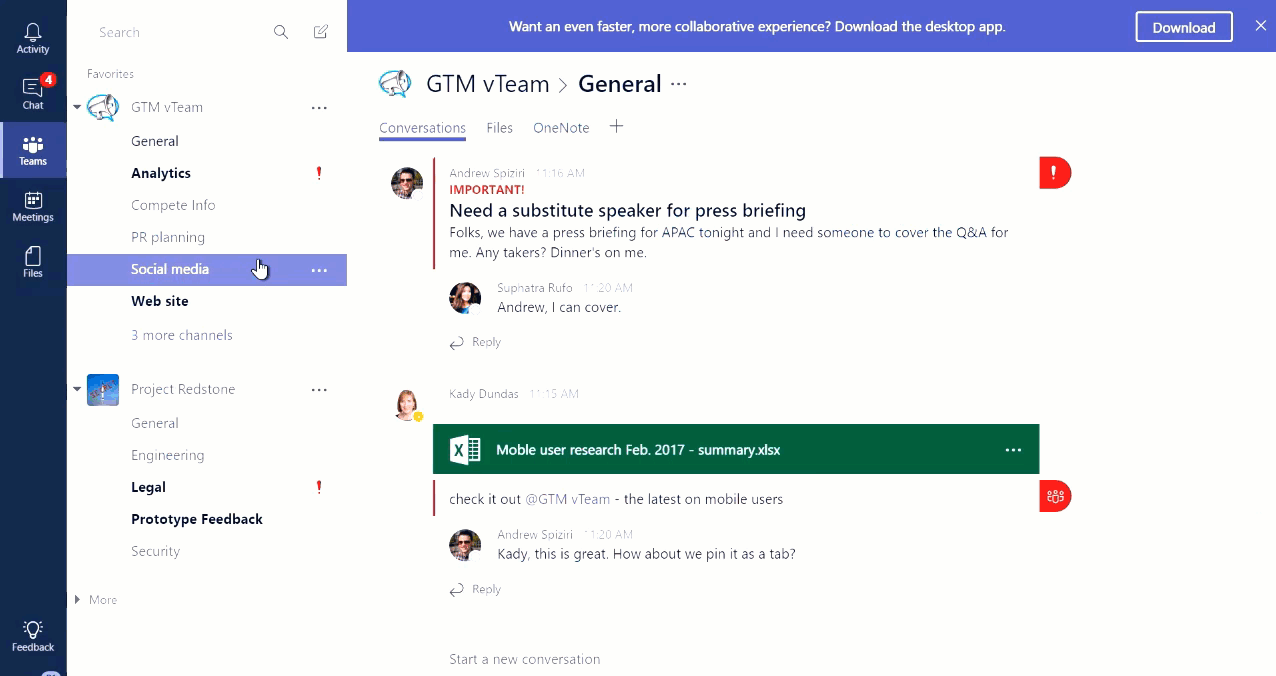 [Speaker Notes: On by default
Public Teams - open to anyone in the company who wants to join it.]
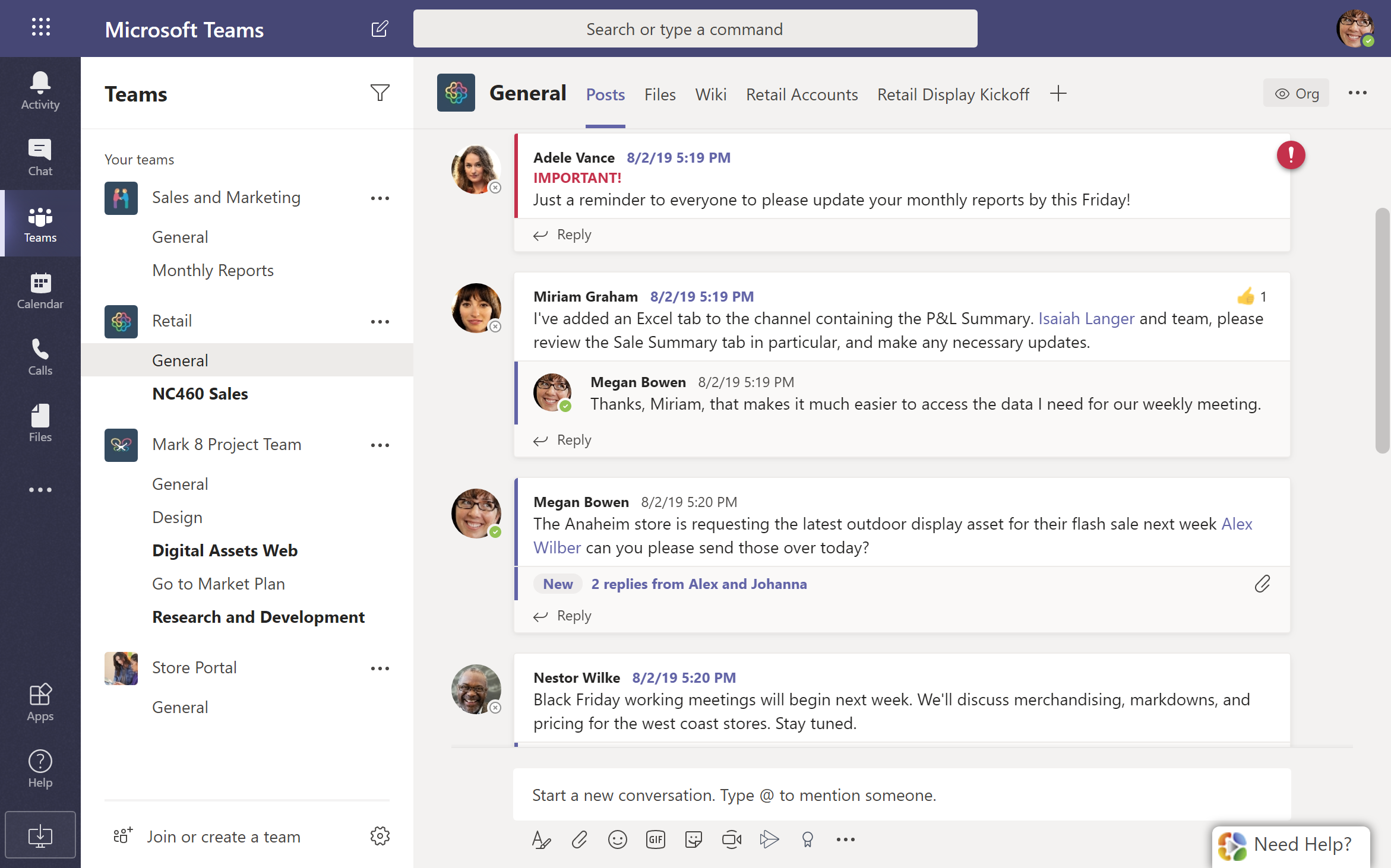 All collaboration and processes take place within Groups
[Speaker Notes: Sales and Marketing, Retail and Store Portal are permanent Teams.
Mark 8 Project Team is a temporary Team for the project.]
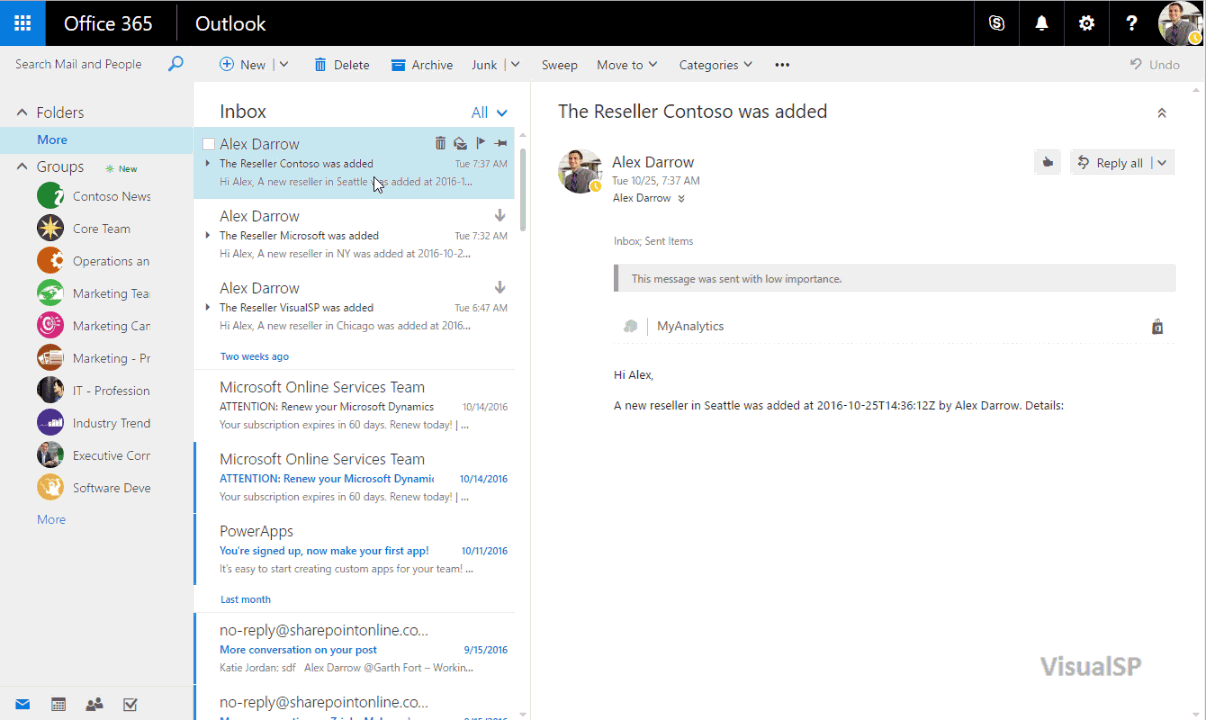 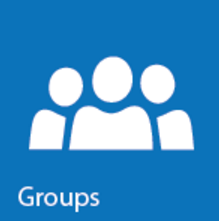 Easy access to Groups from Outlook
[Speaker Notes: Access to Groups conversations from Mail]
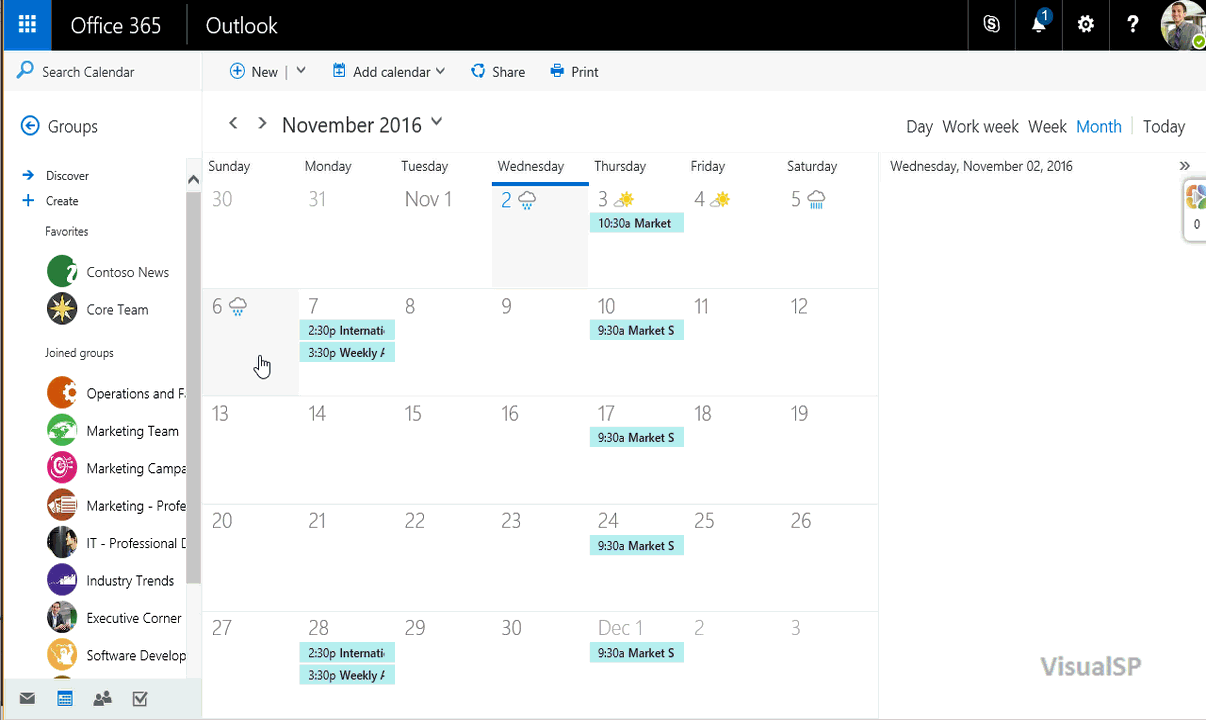 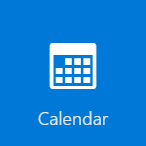 Group Calendars
Overlapping calendars to keep things in check
[Speaker Notes: Groups have Outlook based calendars.
Easily see your calendar overlapped with other Group calendars.]
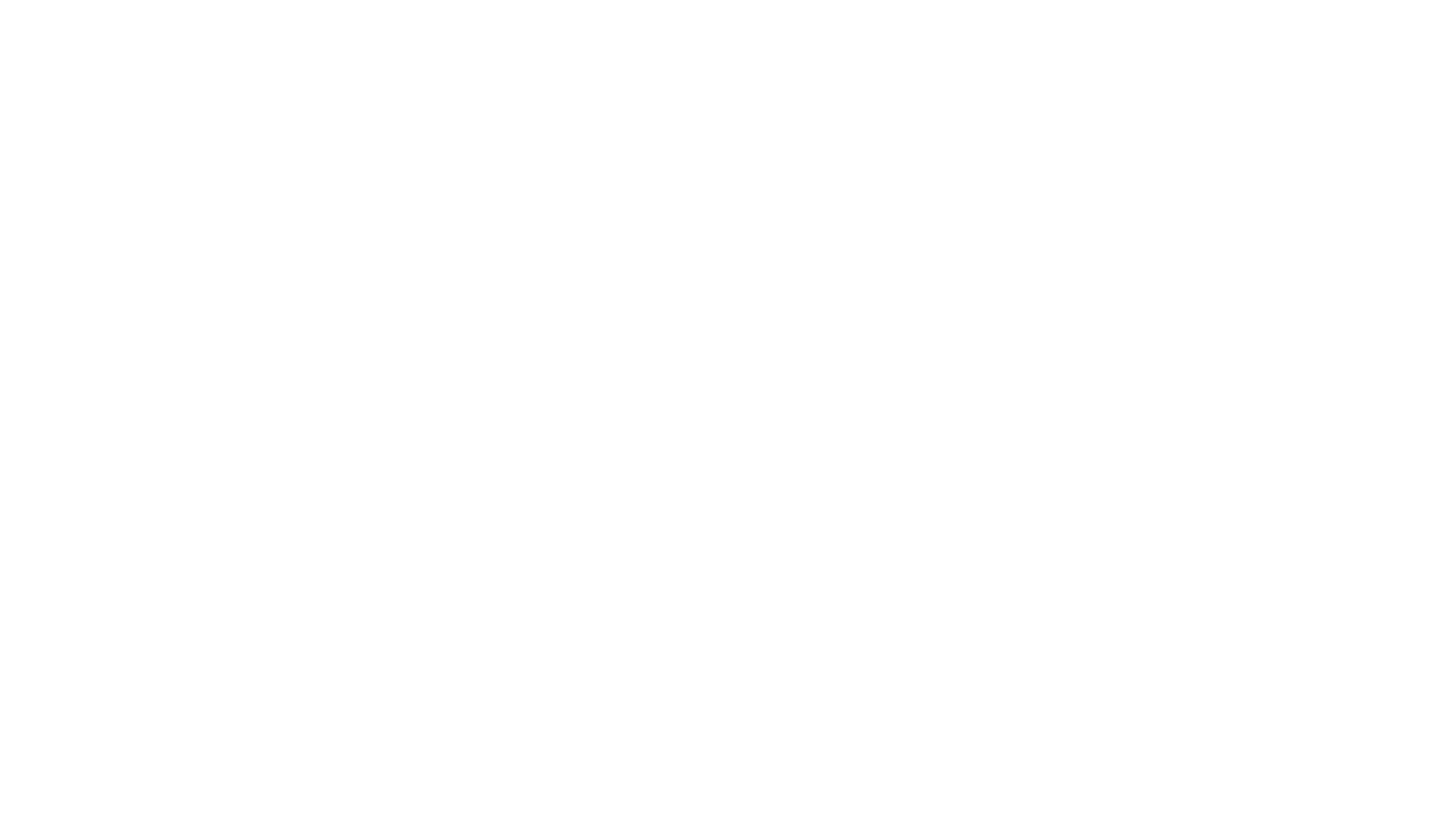 Requirement:Need to create quick anonymous forms for external surveys
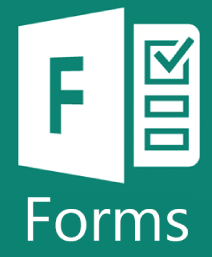 Microsoft Forms
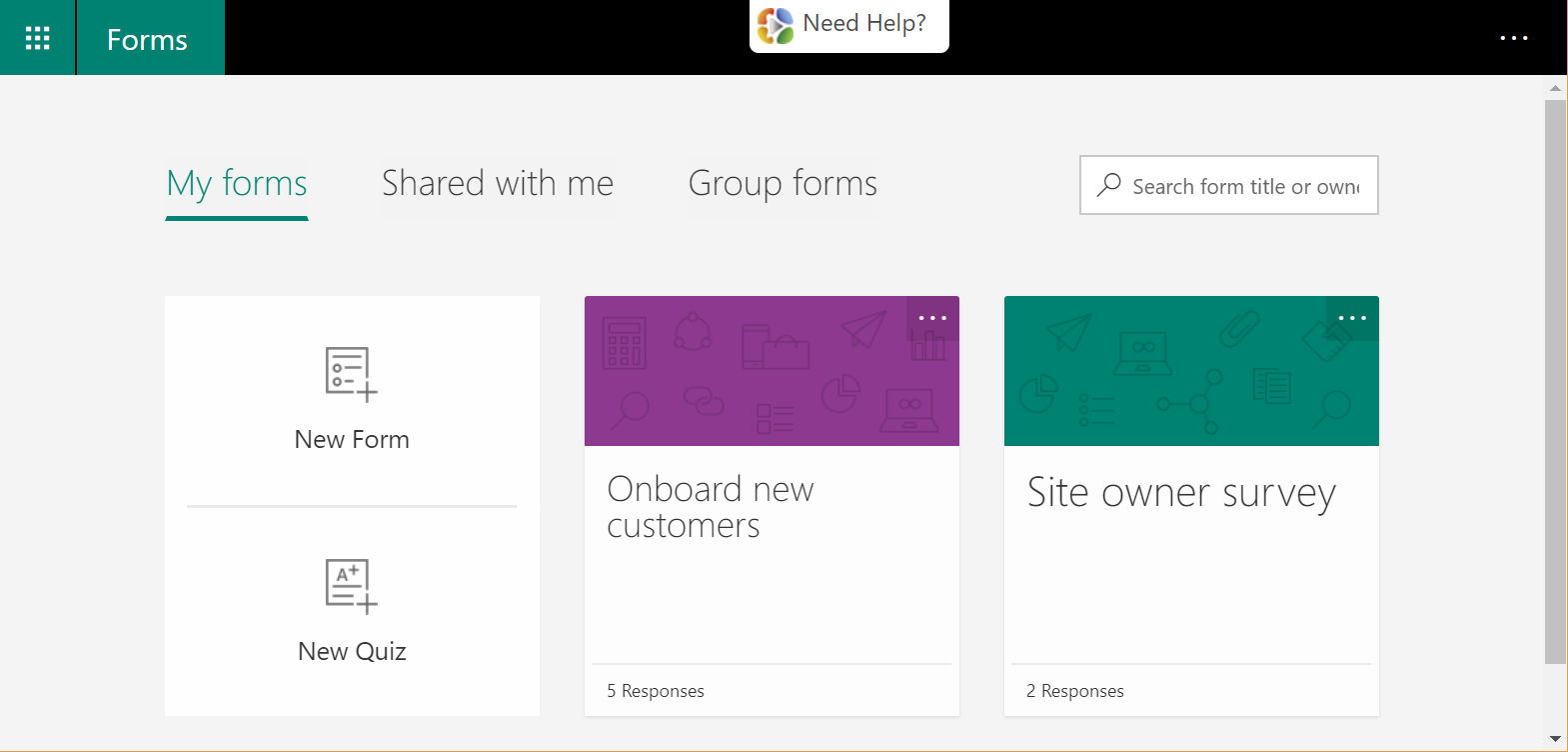 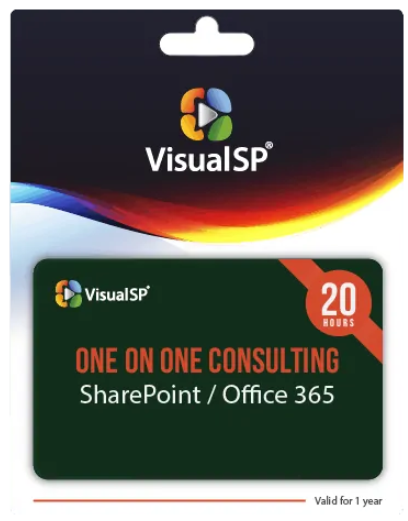 Requirement:Consulting team needs an easy way to track 1-on-1 consulting engagements
Chose to create application using SharePoint lists, PowerApps and PowerAutomate (formerly Flow)
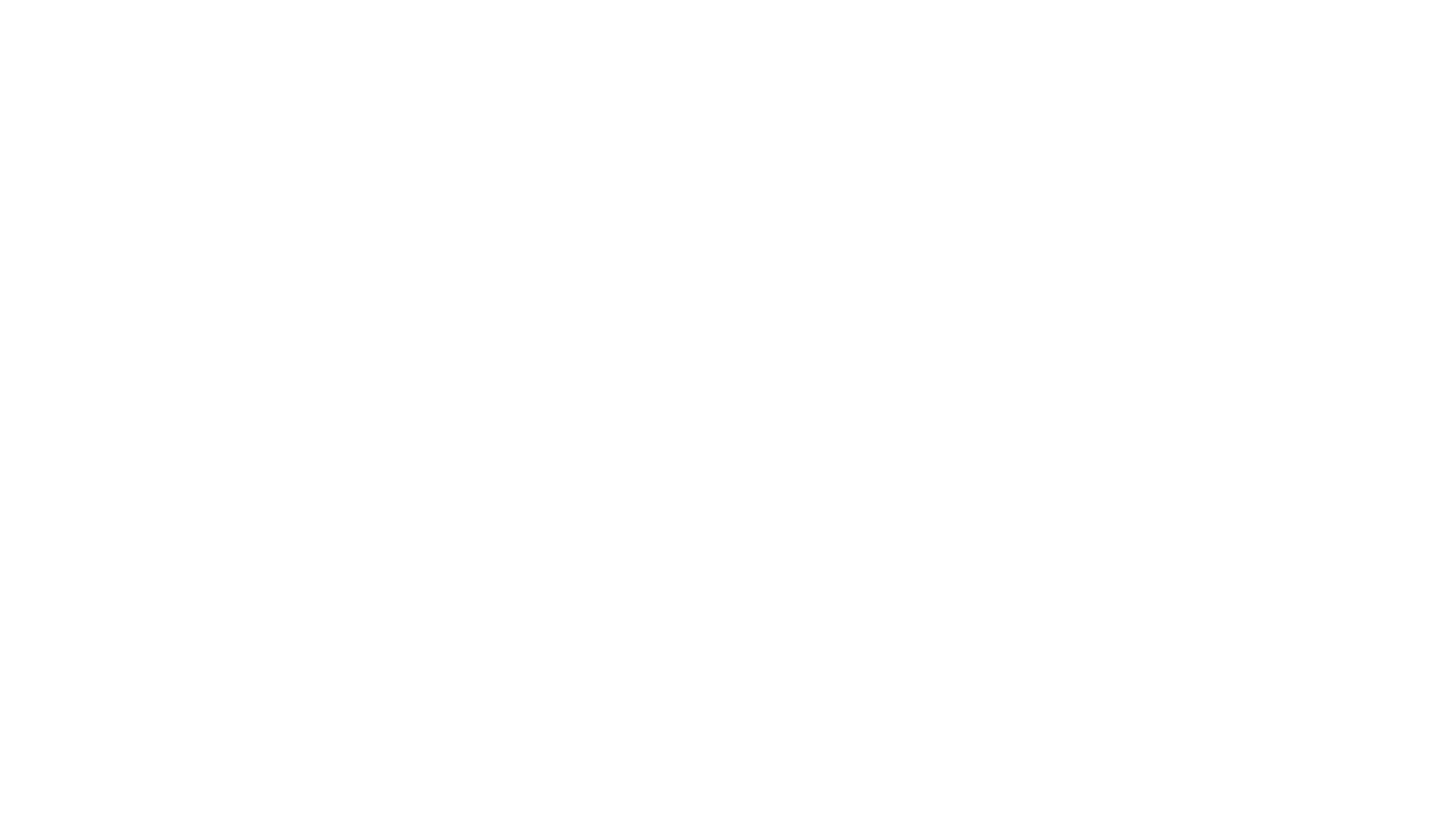 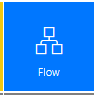 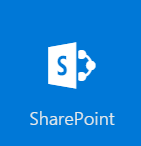 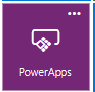 Automated business processes
[Speaker Notes: Integrating various services you have access to as an individual.]
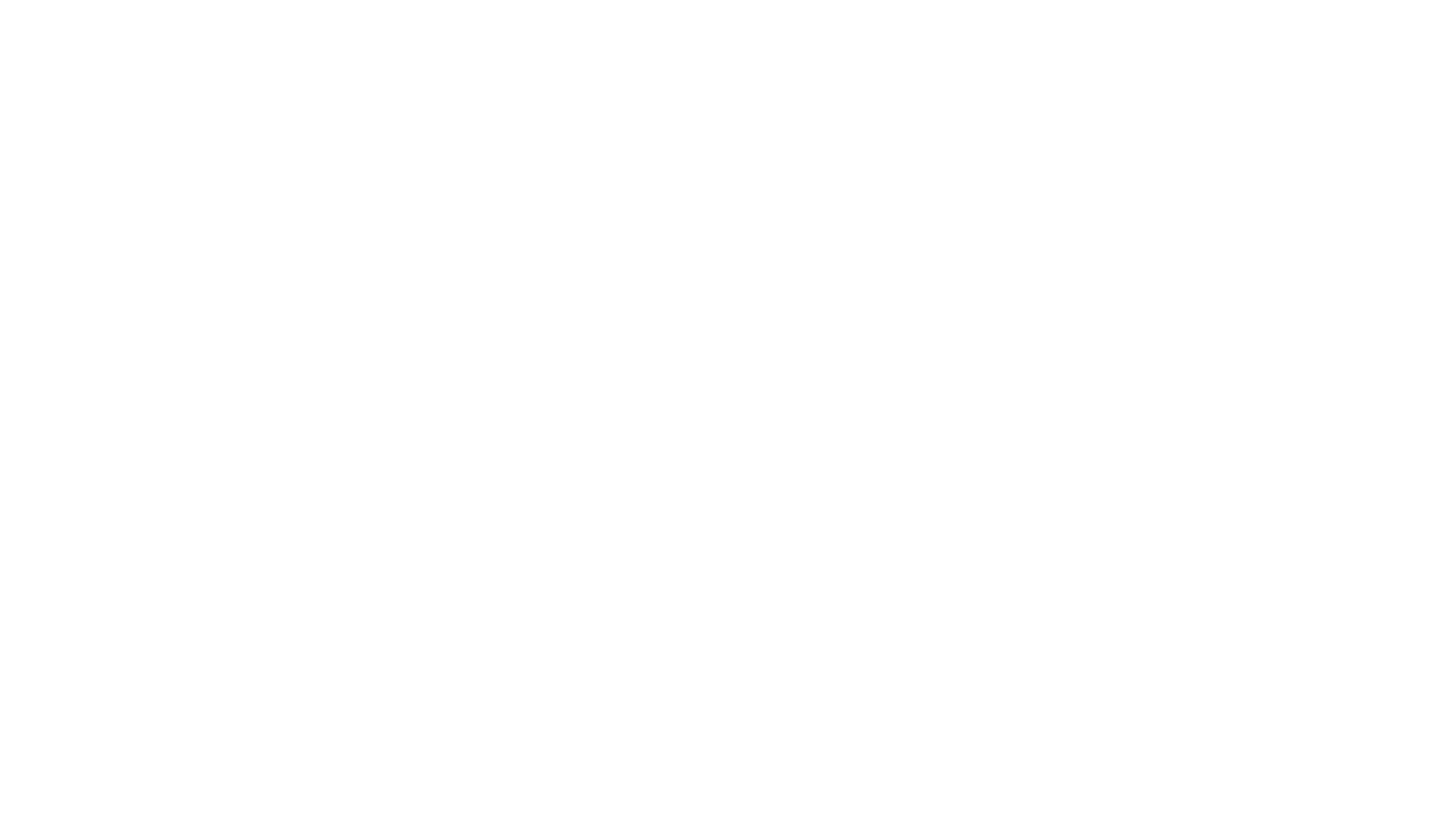 Consulting services tracking
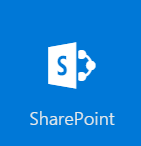 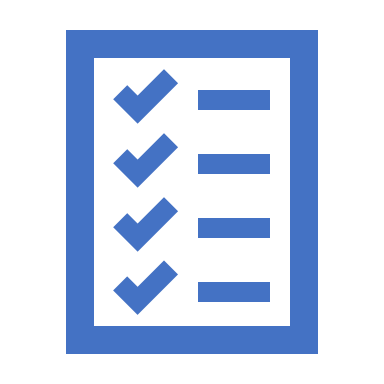 SharePoint list
Clients, Hours billed

PowerApps
Customized Forms and Views

Flow
Approval process
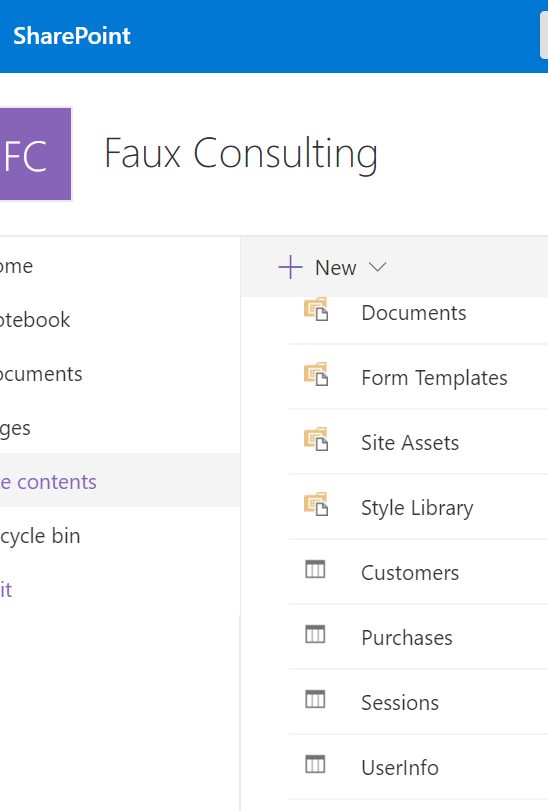 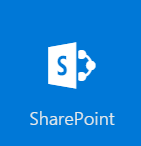 Consulting SharePoint lists
PowerApps
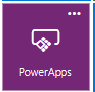 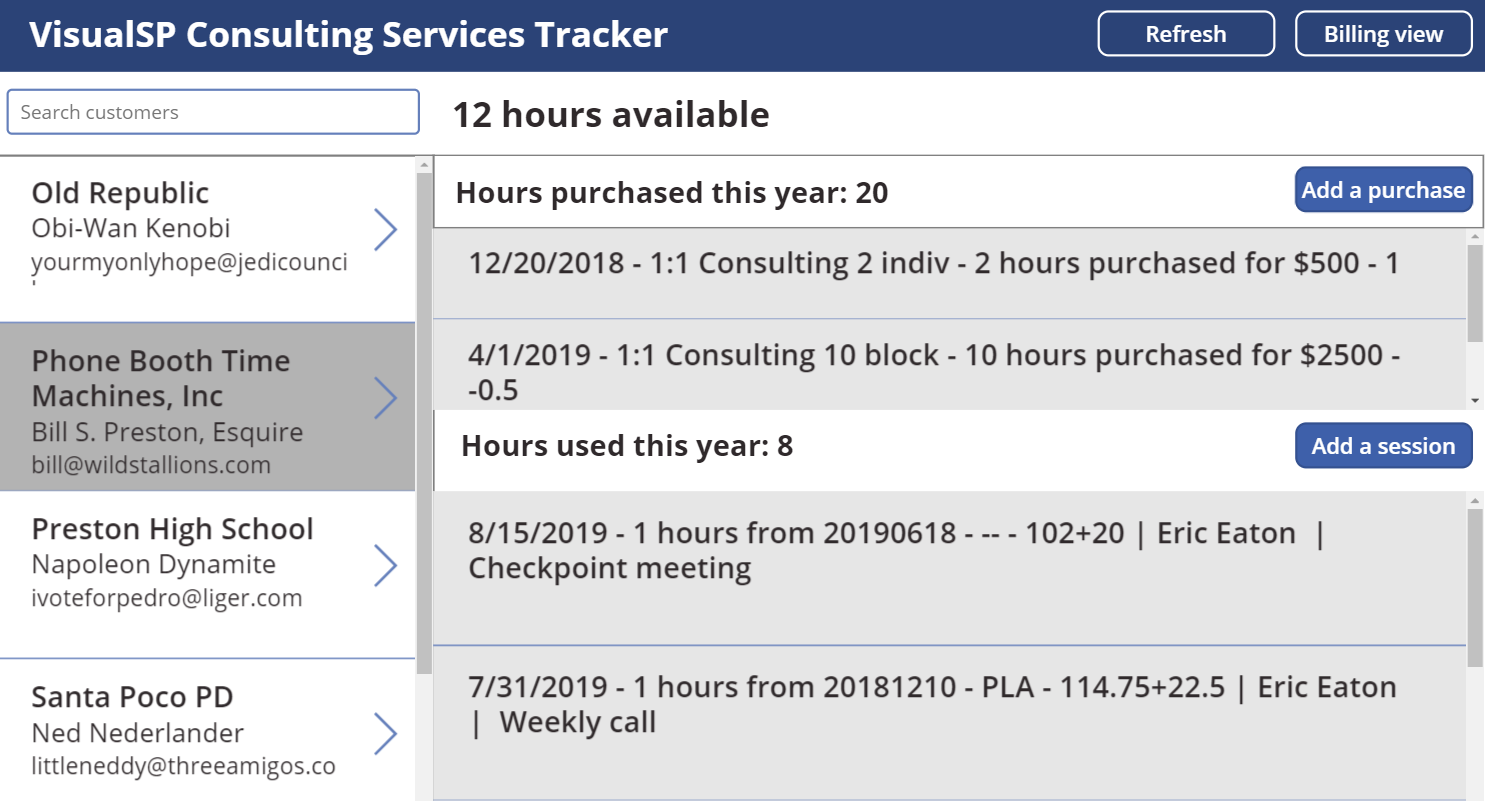 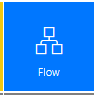 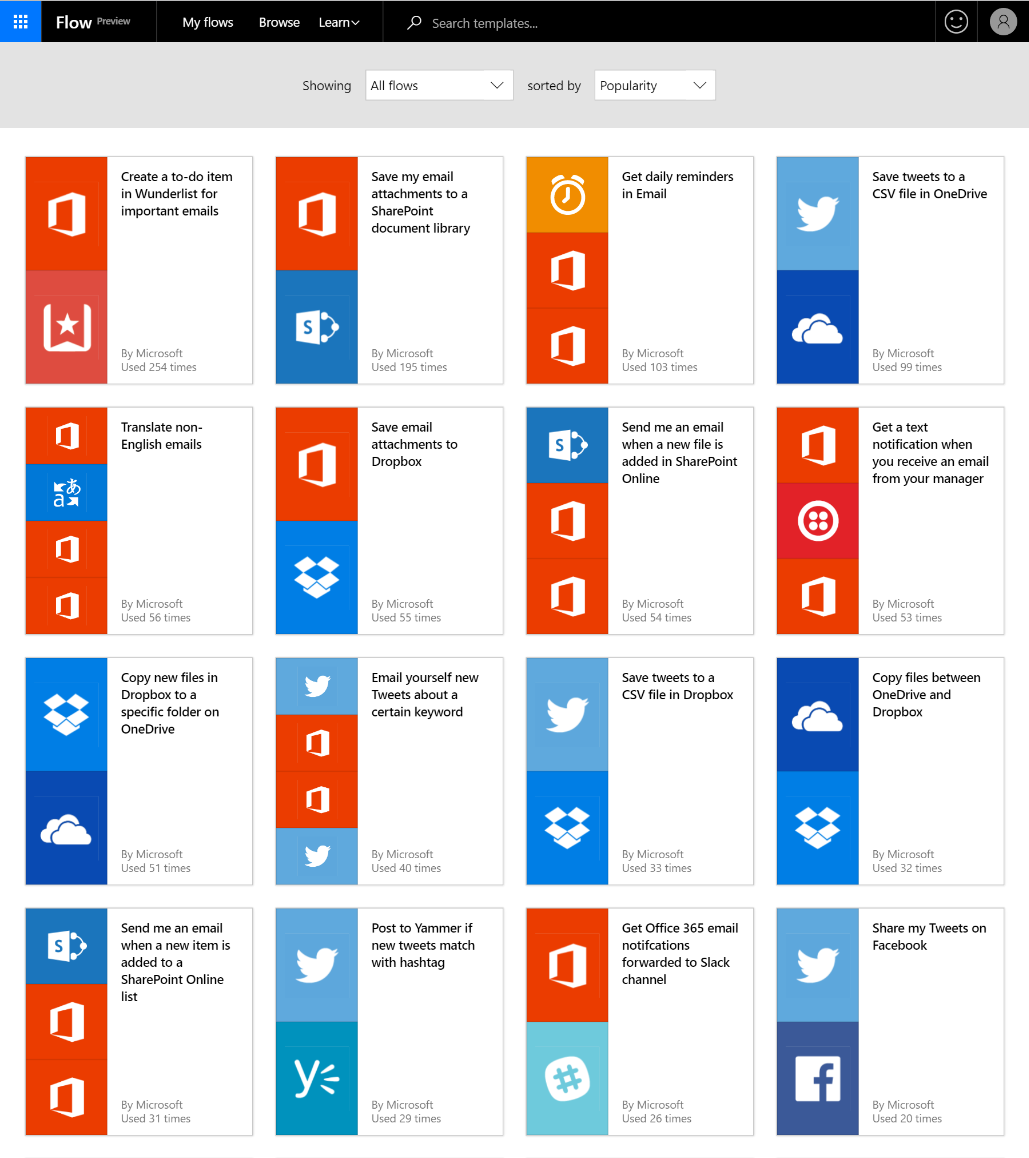 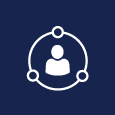 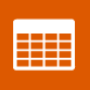 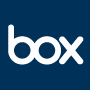 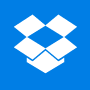 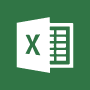 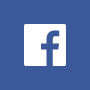 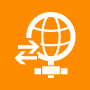 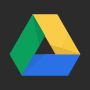 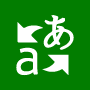 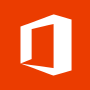 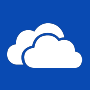 PowerAutomate(Flow)
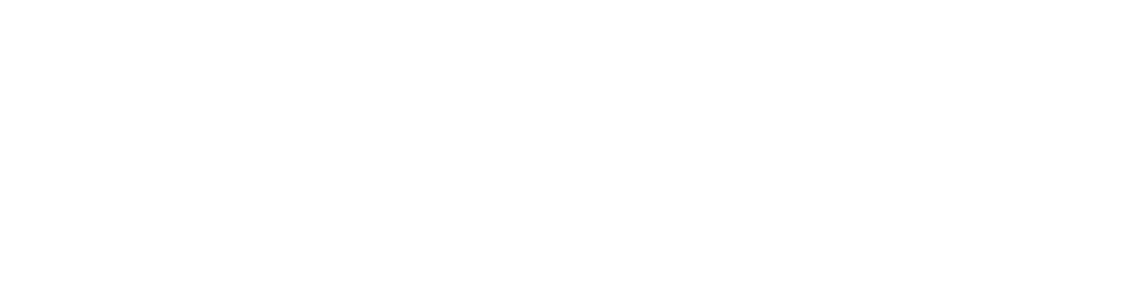 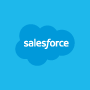 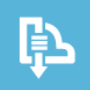 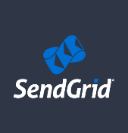 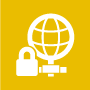 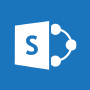 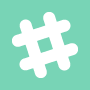 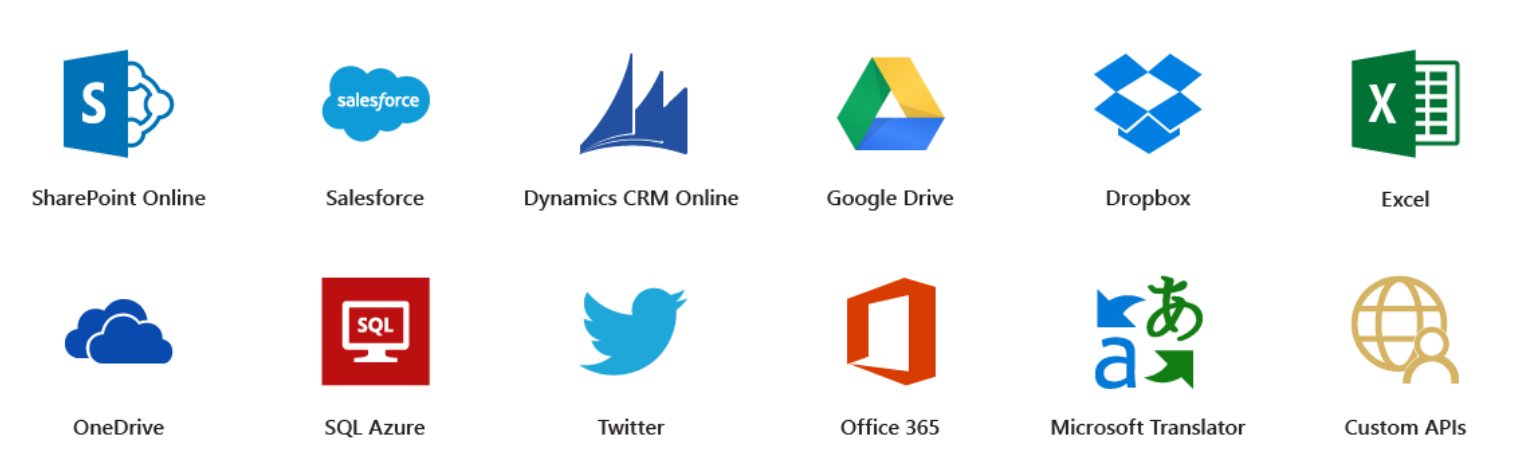 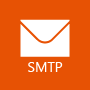 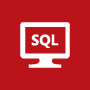 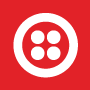 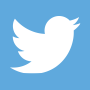 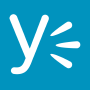 [Speaker Notes: Lots of services supported.]
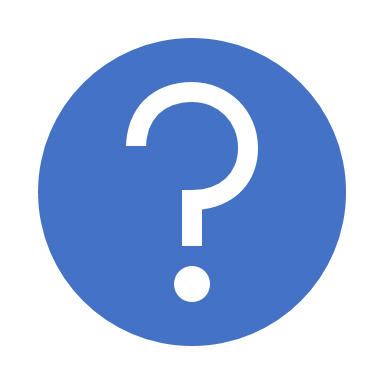 What about Yammer?
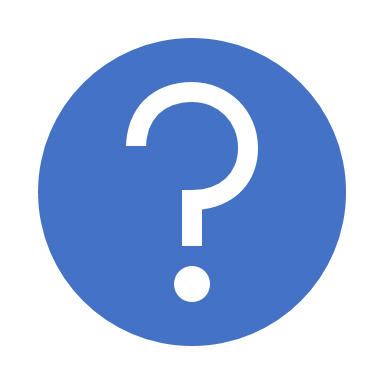 Do we need it? Why…?
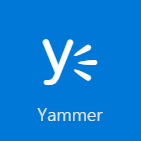 Yammer
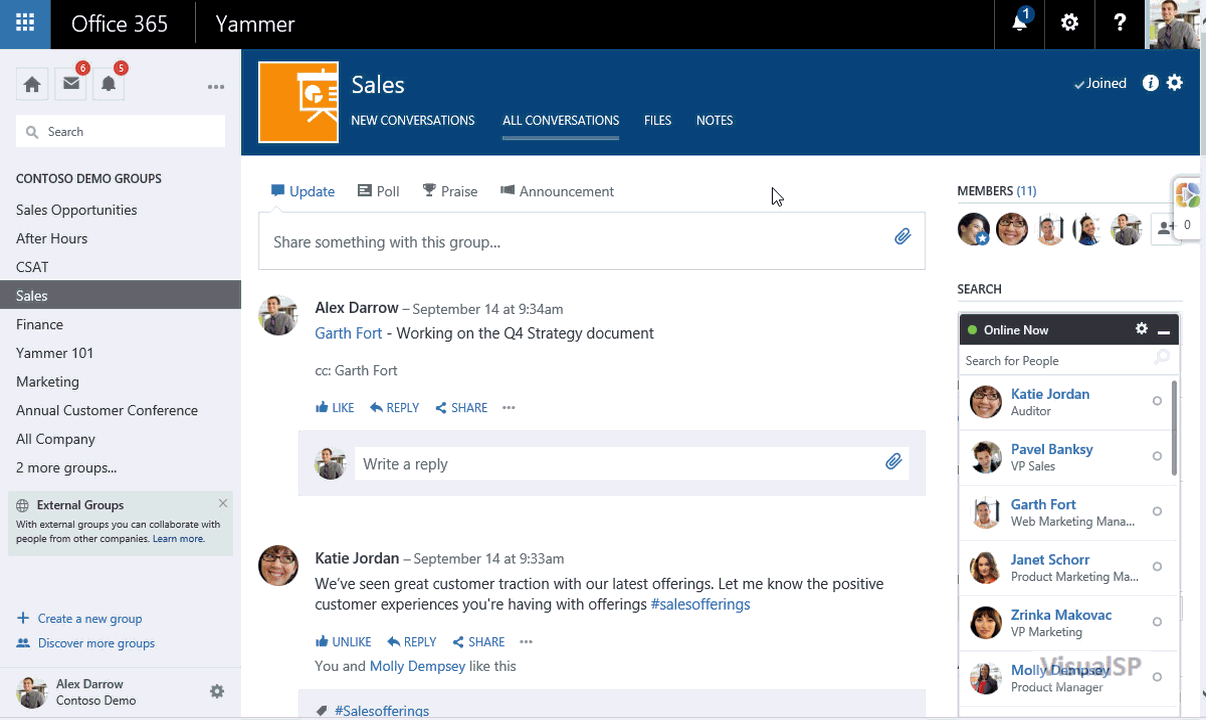 Enterprise Social. Works great for mid to large size companies – usually > 500 people
Yammer
Discover connections and people you don’t know through the organization.
Yammer conversations are like forums
Many large companies are using Yammer successfully and loving it!
Definitely overlaps with Teams
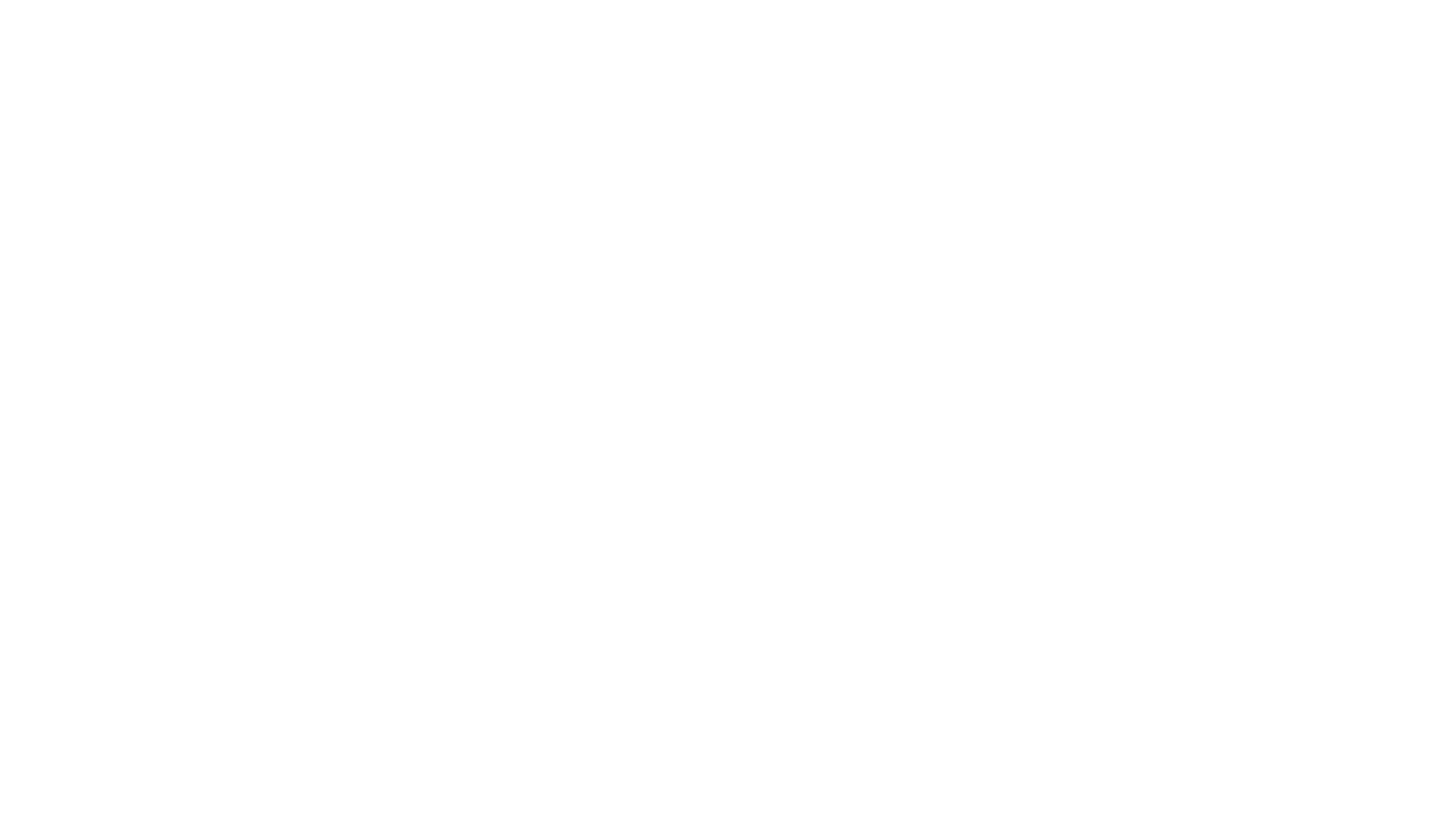 Teams vs Yammer
What’s the difference…?
[Speaker Notes: Teams – interact with those you know
Yammer – Enterprise connections – those you don’t know]
Teams or Yammer ??
Small teams (under 100 ppl)
Medium to Large teams
Teams only

Connecting with people you know
Teams and Yammer

Discovering people who you don’t necessarily know
Caution: avoid redundancy. Use both only if there is a good business use case for it
Requirement:Need simple task management tool for our team
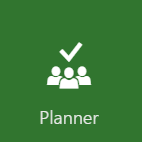 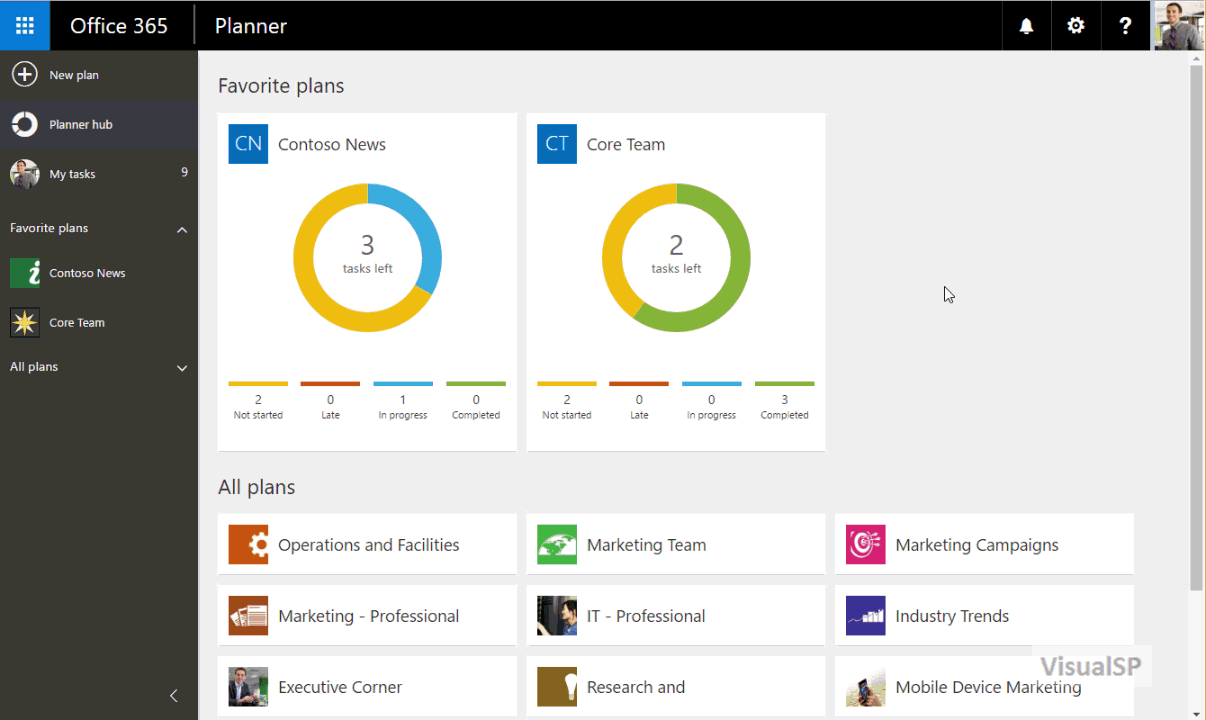 Team task management
Planner hub to see all your boards
Kanban approach to working on tasks
[Speaker Notes: Before Planner, we were using OneNote to keep track of our tasks]
Requirement:Need a place to store our video demos, meetings, etc.
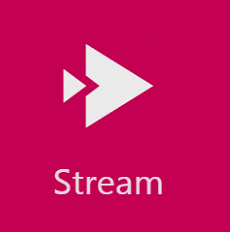 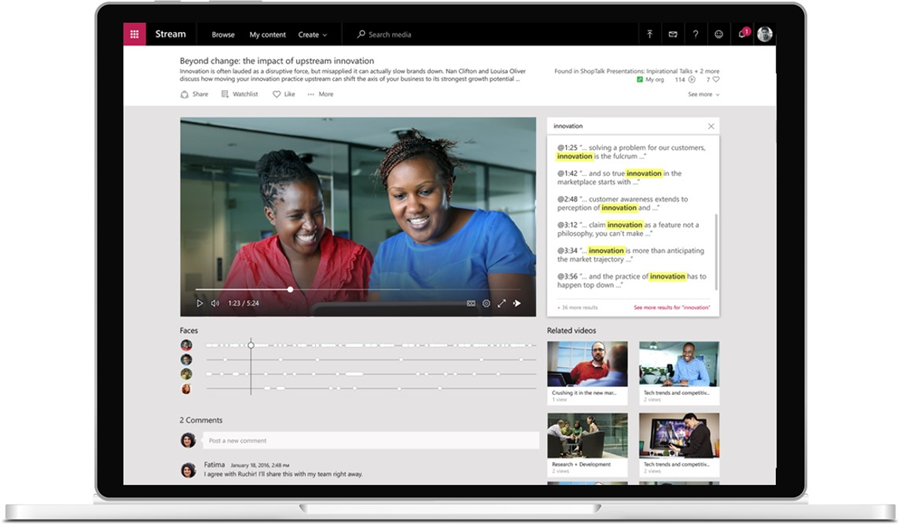 Auto Transcription

Face detection

Search & Discovery
Stream – evolution of Video
[Speaker Notes: If you’re starting from scratch, got with Stream instead of the Video portal (which might go away eventually)]
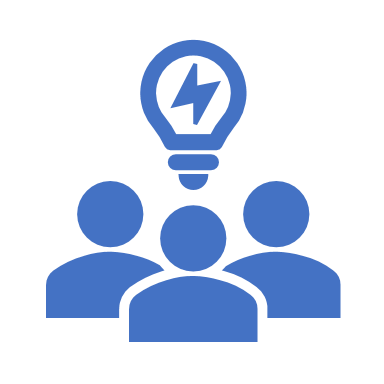 The Challenge with info overload isContext not Content
Delve and Discovery view help with that
Delve
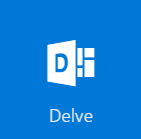 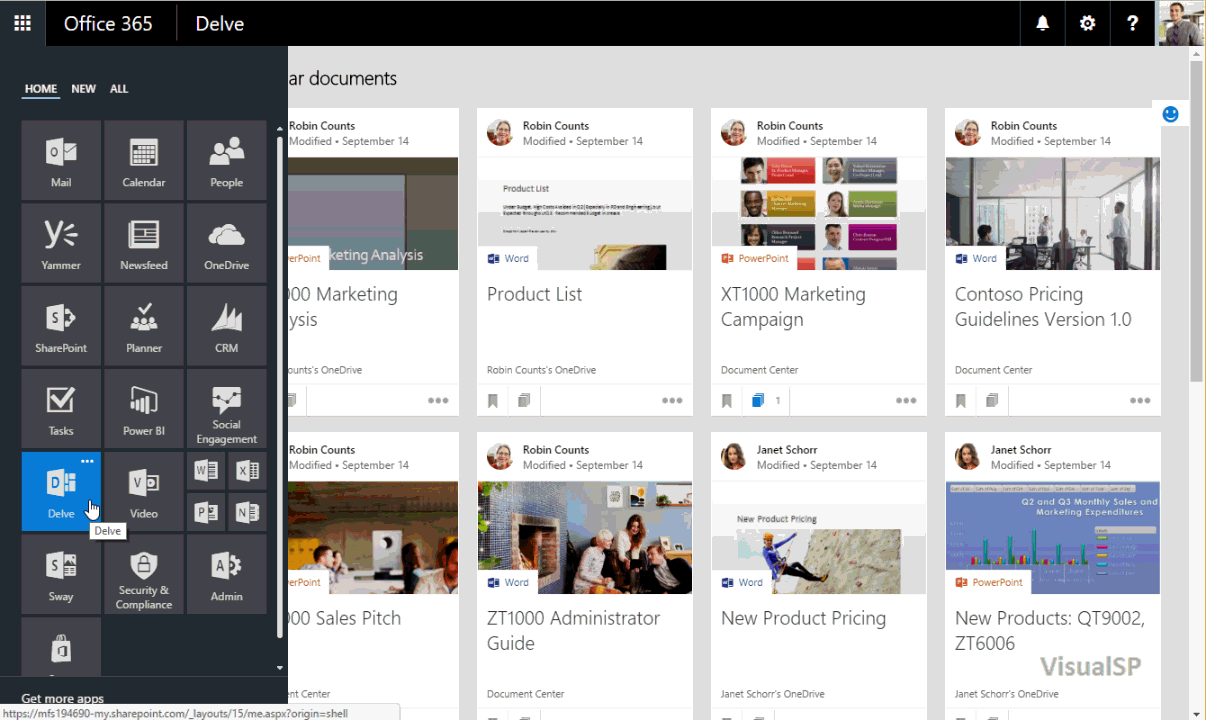 [Speaker Notes: Things that are important to You gets surfaced up to you.

However, be careful not to scare users when they see other people’s data and start wondering ‘why’ they can see it ]
Employees needed to be educated as to why they were seeing other people’s content
[Speaker Notes: When people start seeing information and documents from others, they sometimes freak out and don’t know what’s happening or why they are seeing that info.

User education is needed when they first come to Delve to let people know that it’s ok for them to see what they are seeing.]
Requirement:Needed dashboards to surface important data
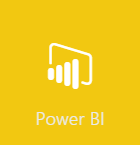 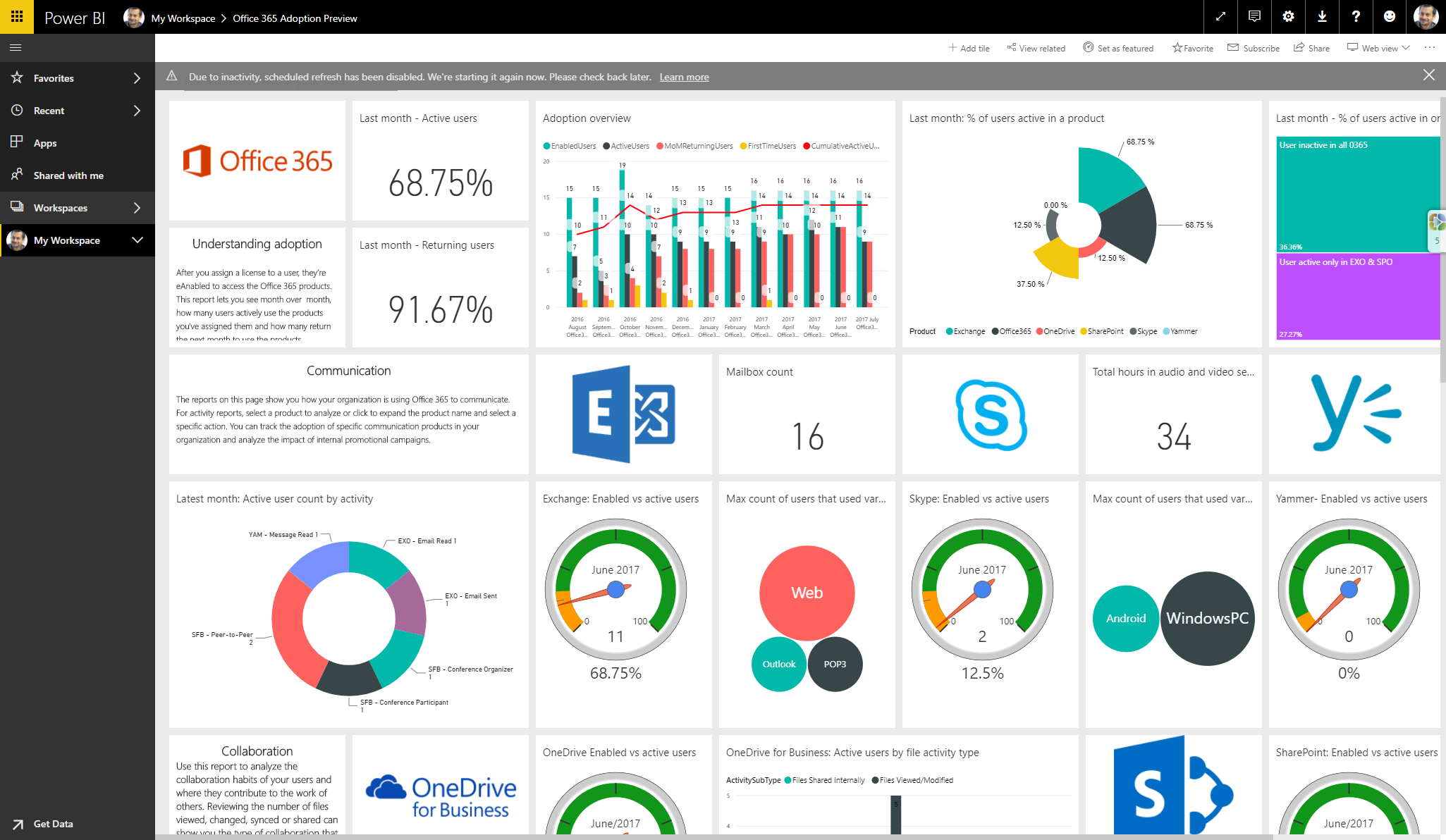 Office 365 
Adoption dashboard
Power BI
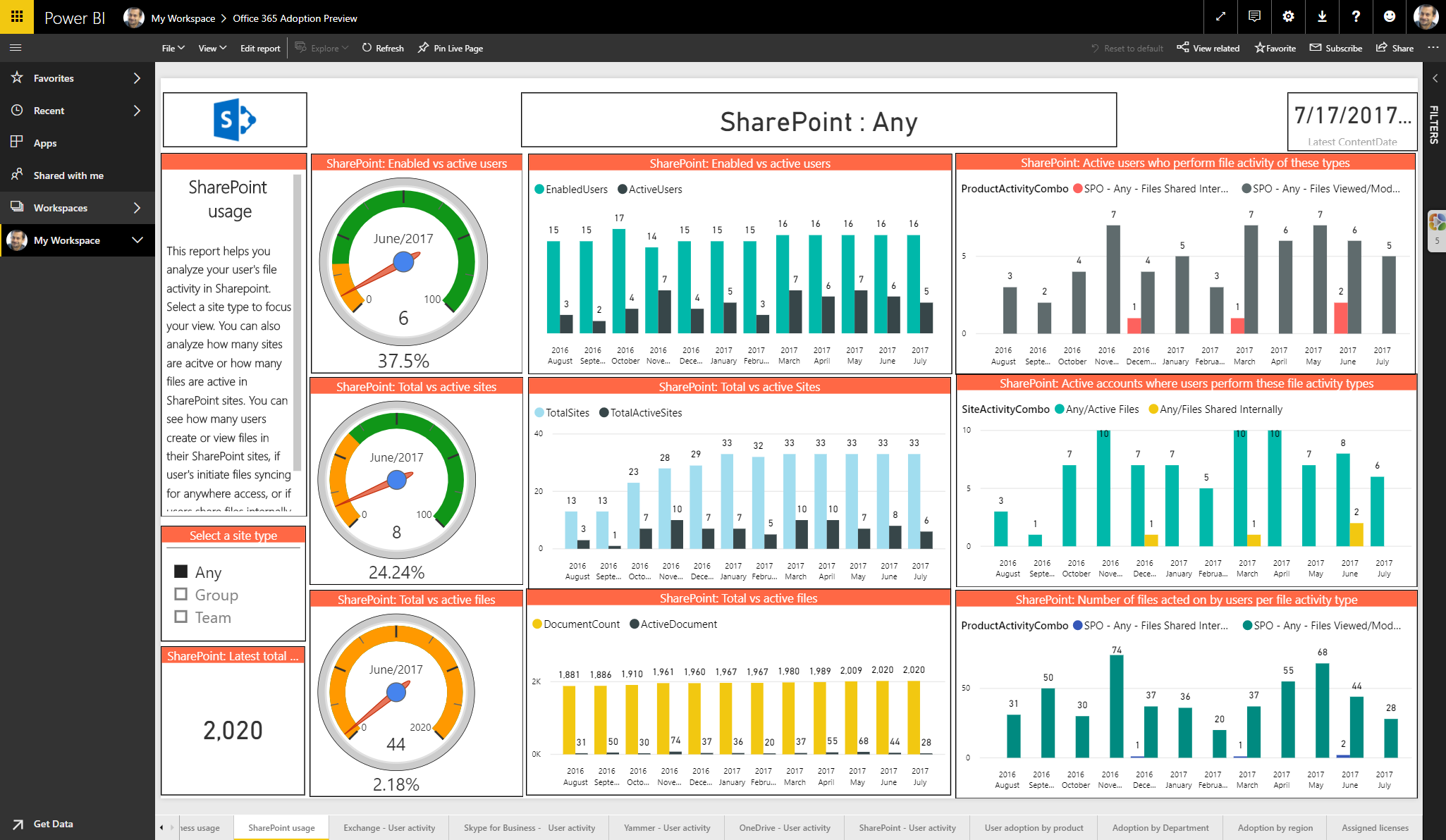 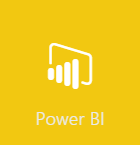 Application
statistics
Power BI
[Speaker Notes: Power BI transforms your company's data into rich visuals for you to collect and organize so you can focus on what matters to you.
Templates for various things available such as:
How is Office 365 adoption in my tenant?
What are the sales figures for each office?]
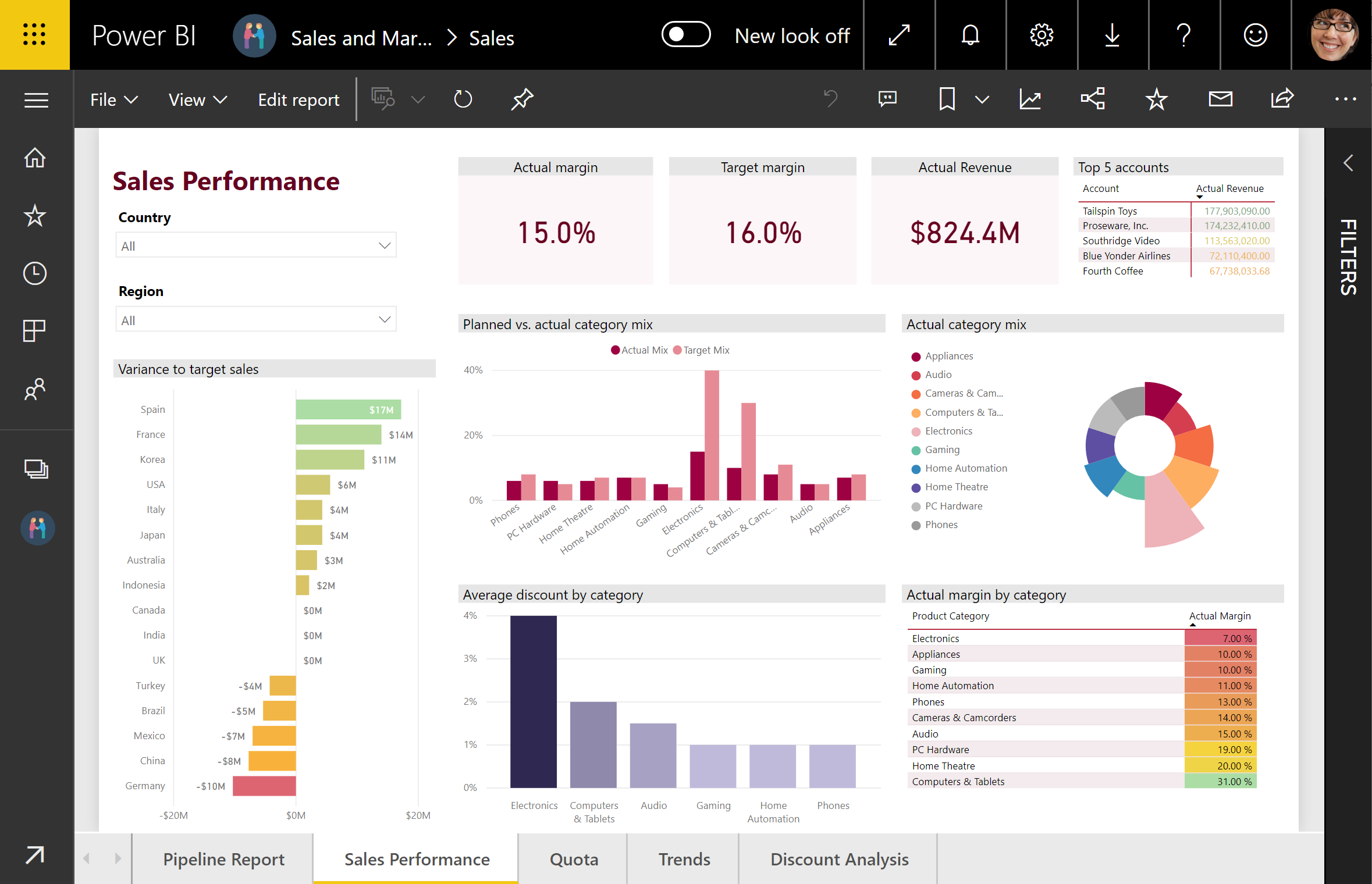 Sales dashboard
Summary
Use only what’s needed

Eliminate redundant systems

Make sure a need exists before using a new process/system
Are you the SharePoint Gal / Guy?
If yes, I have a gift for you!
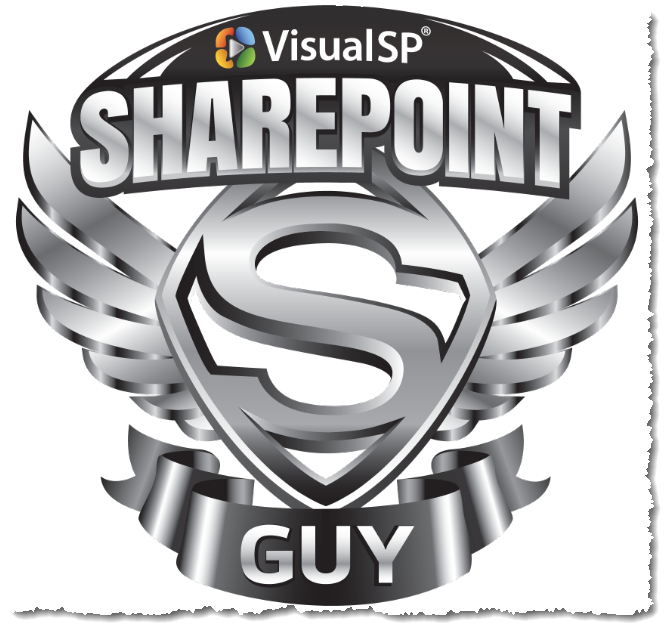 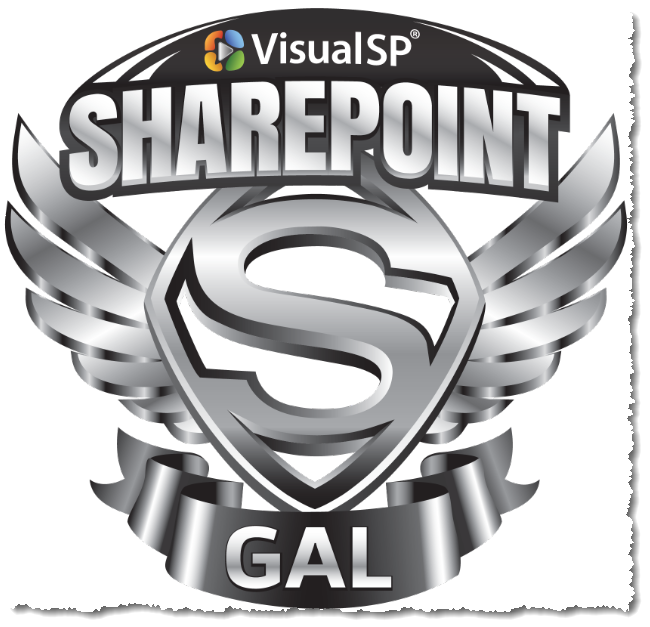 Come collect your badge of honor
[Speaker Notes: You can pick these up from our booth]
VisualSP – In-context training for Office 365 users
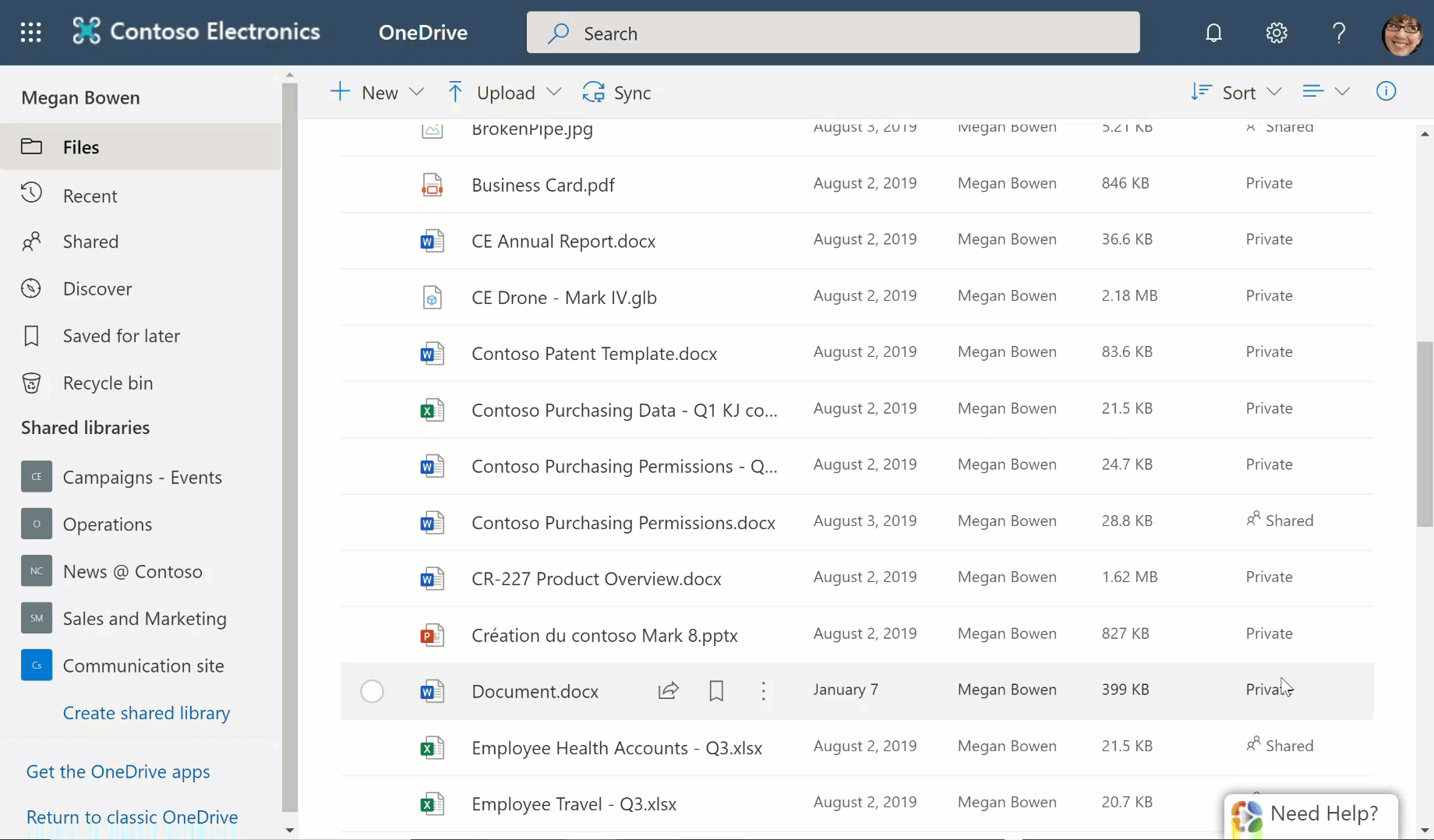 Next Steps
Download my presentations:
http://bit.ly/AsifConference

Get started free with VisualSP for Microsoft Learning Pathways training:
http://bit.ly/VSP4LP

Come pick up your SharePoint badge of honor and my business card

Reach out to me to talk about your scenarios:
asif@visualsp.com